ŠOLA V NARAVI
CŠOD  VOJSKO
27. 2. 2017 – 3.3. 2017
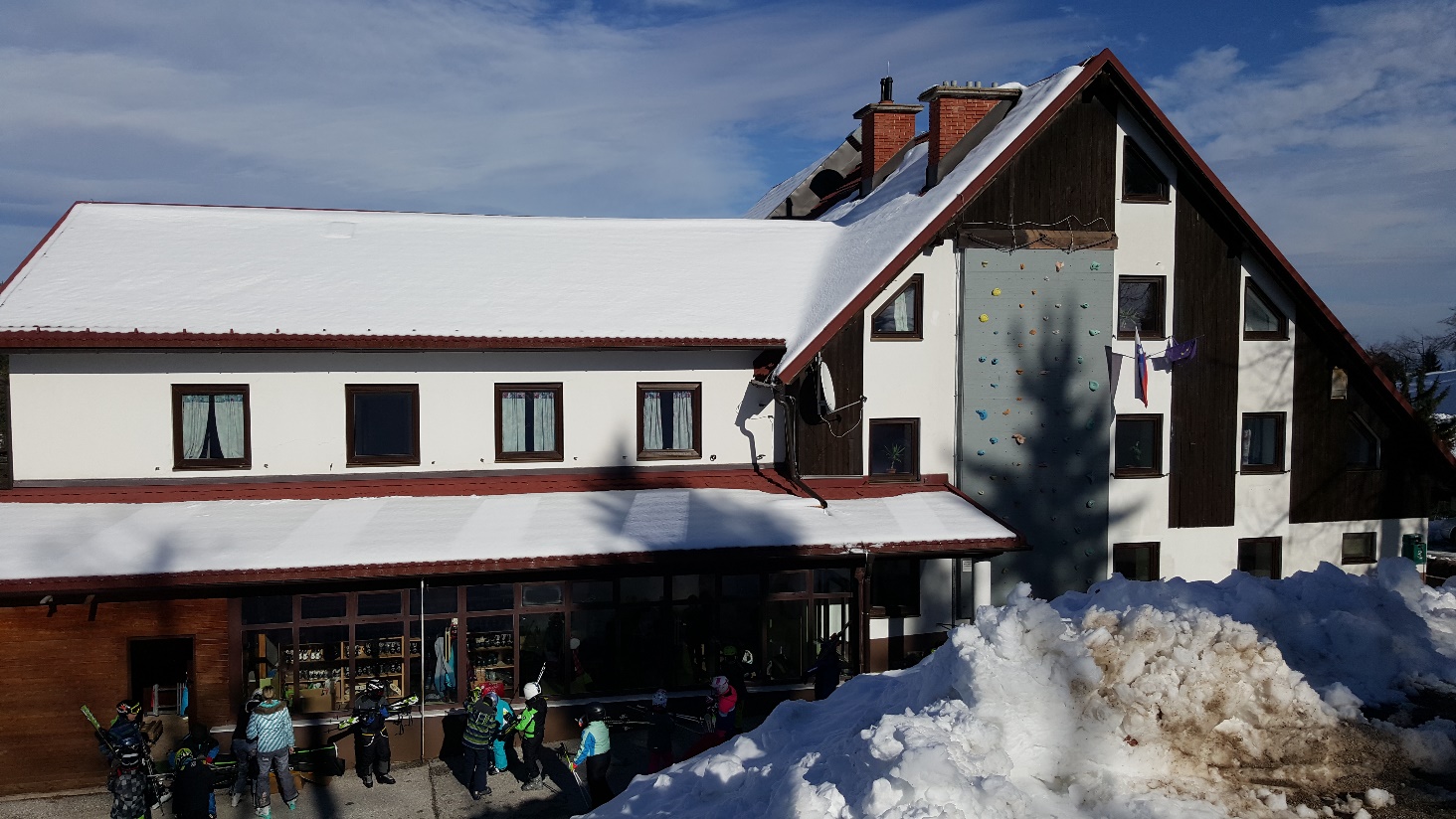 Že prvi dan smo se dobro razpoloženi podali na smučarske strmine
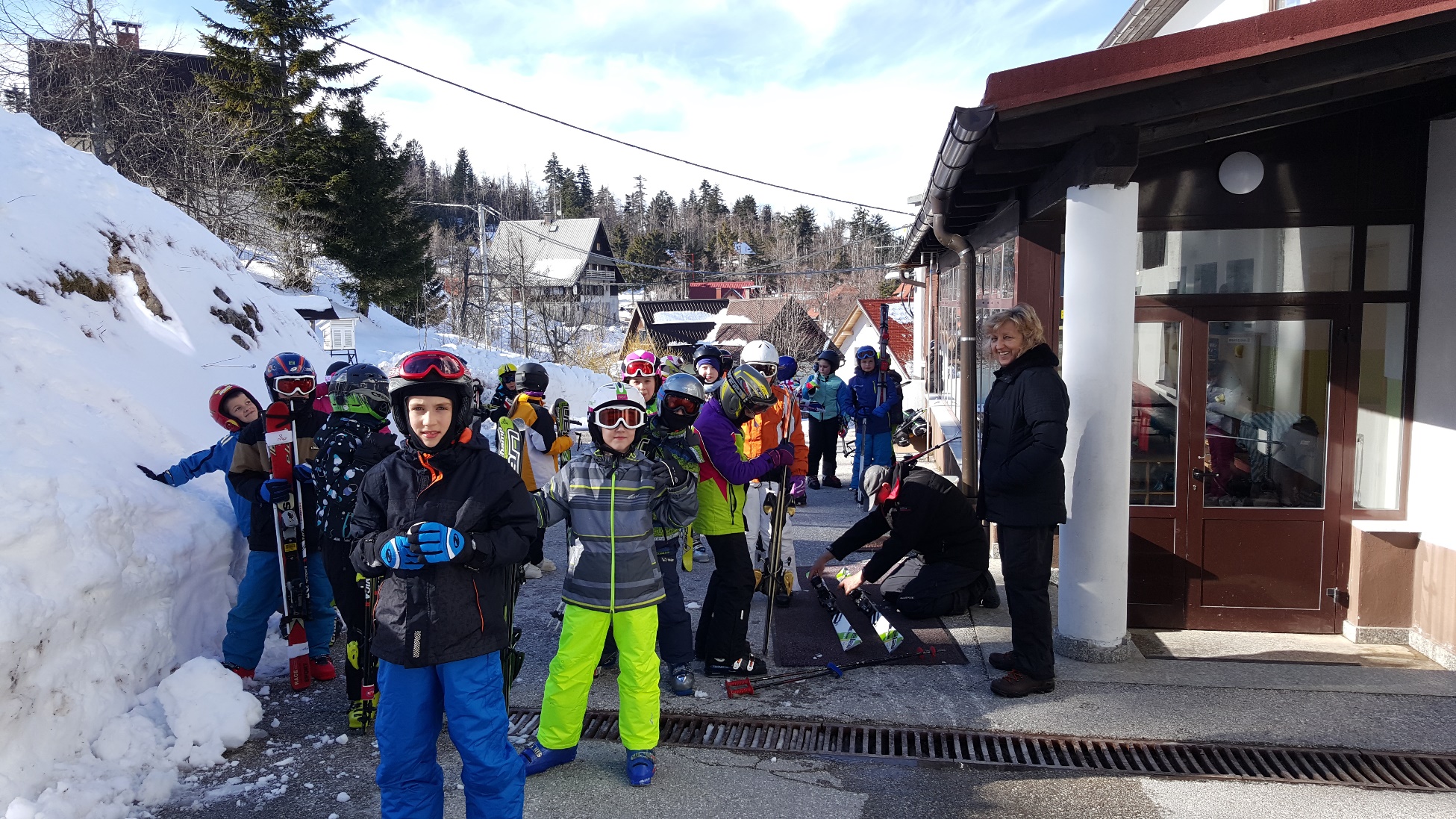 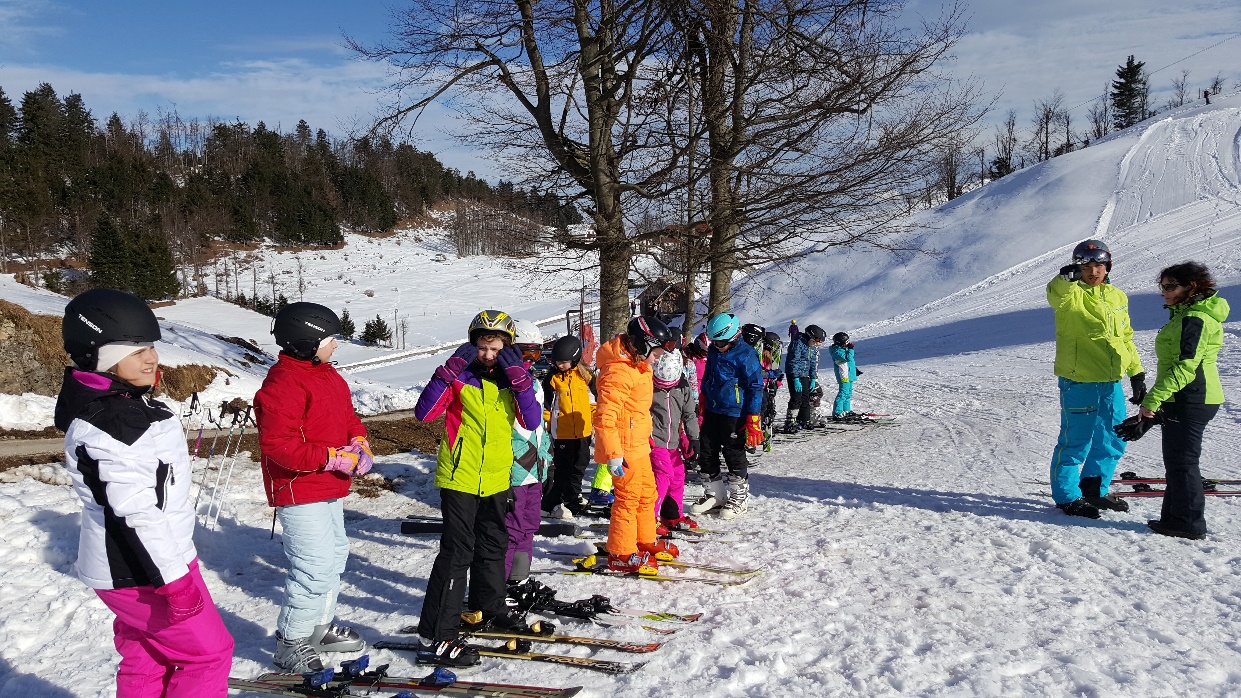 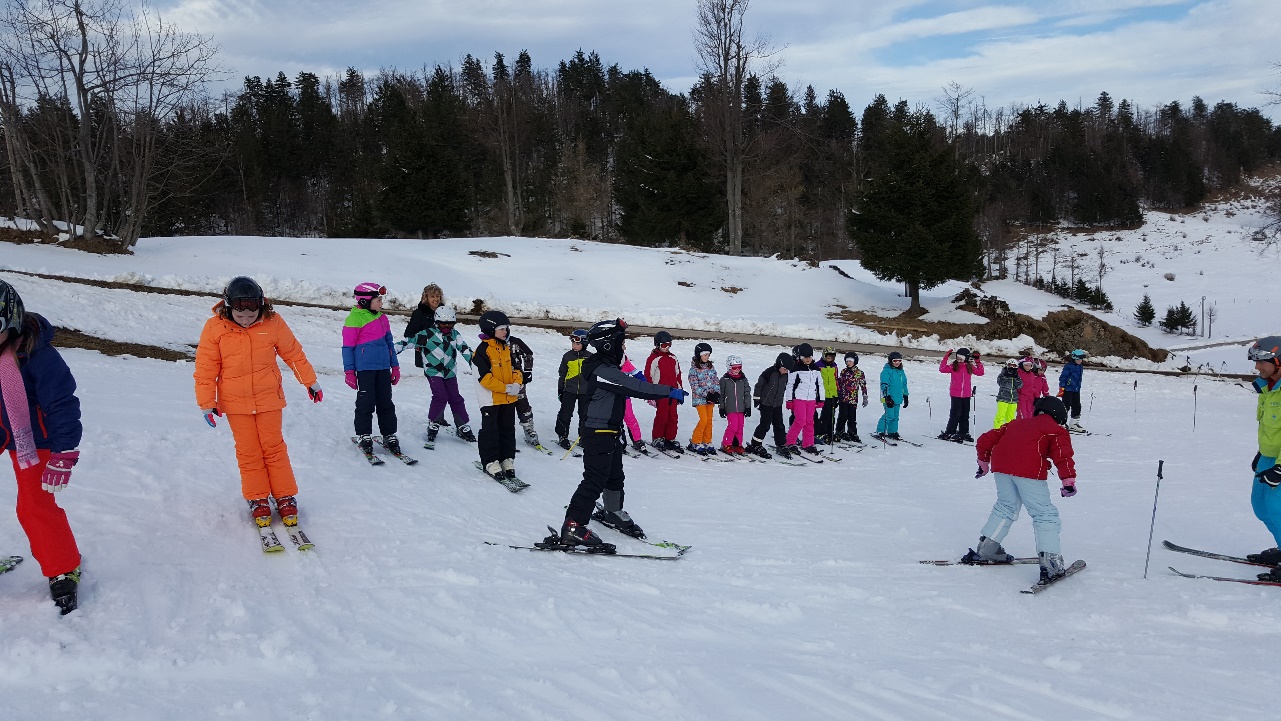 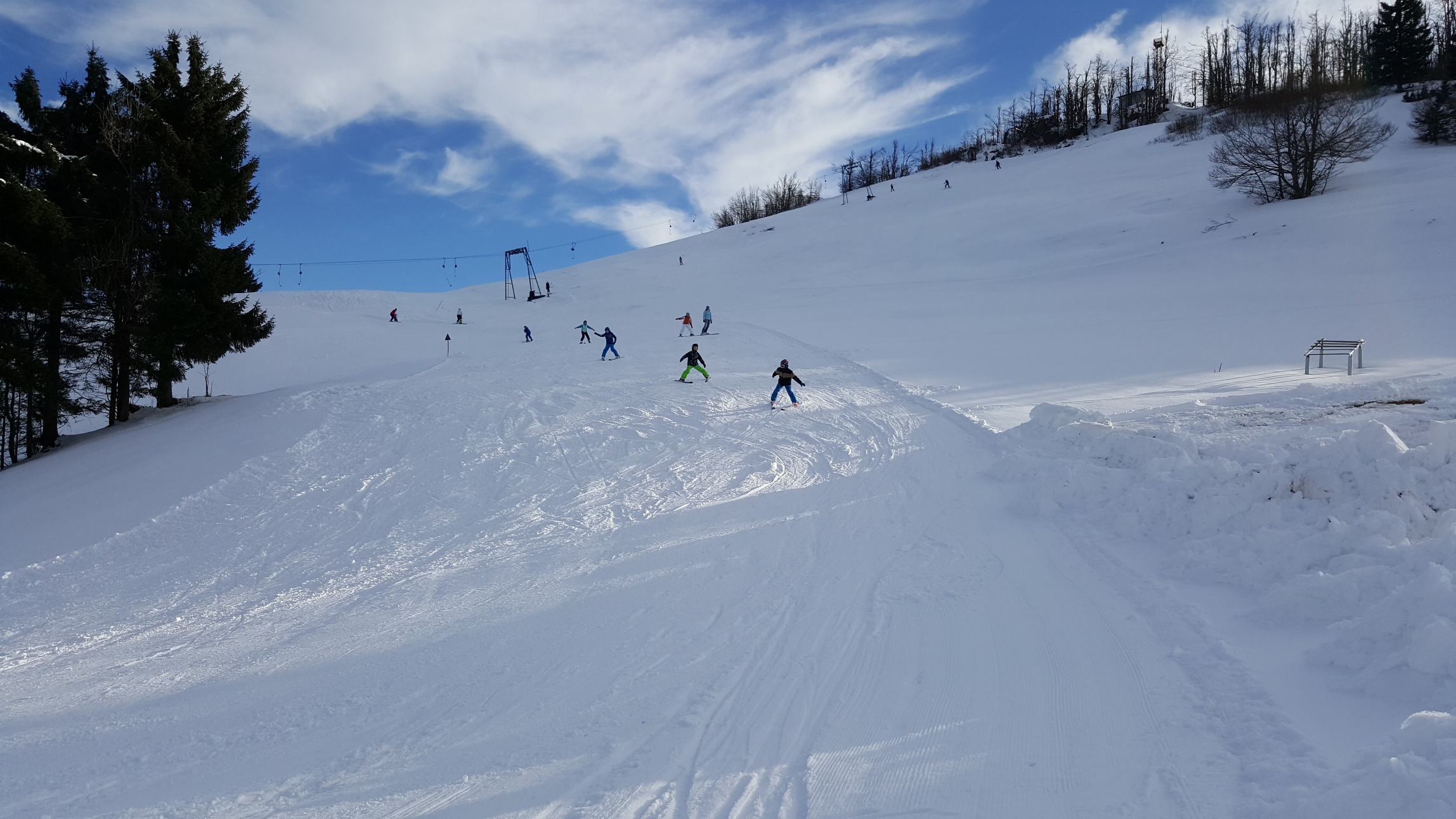 Po jutru se dan pozna, zato smo vsak dan začeli z jutranjo telovadbo
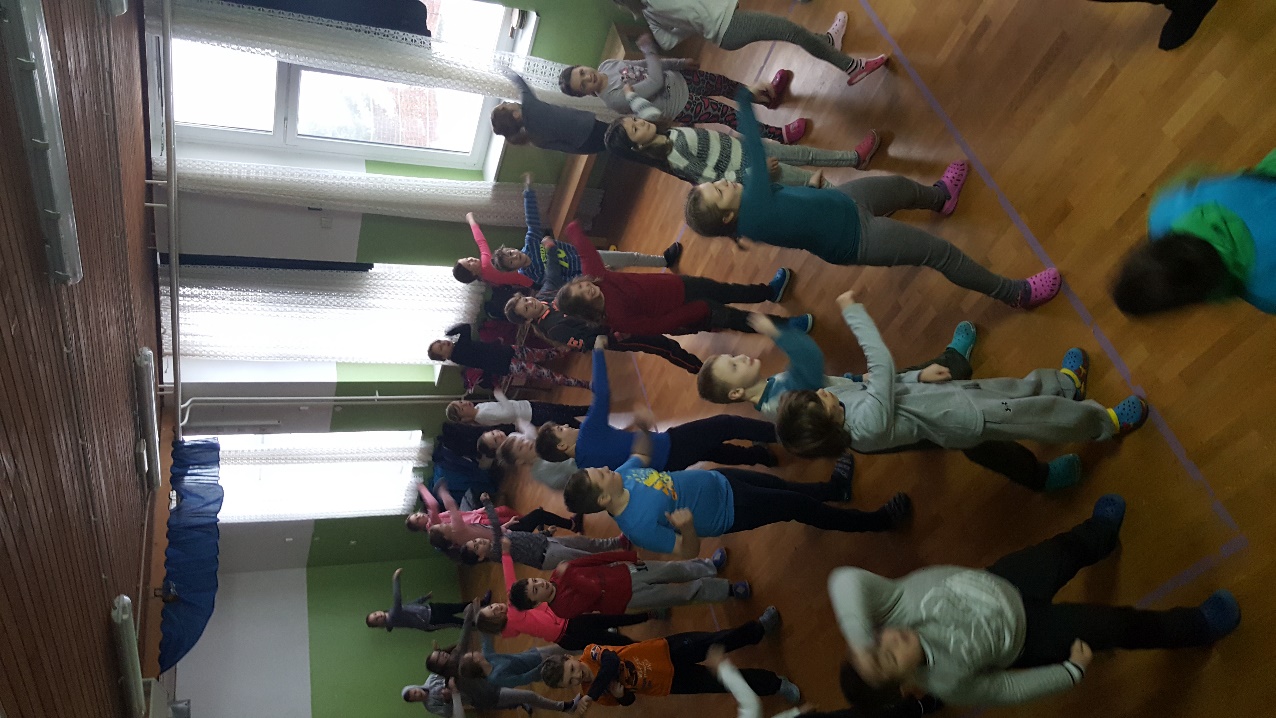 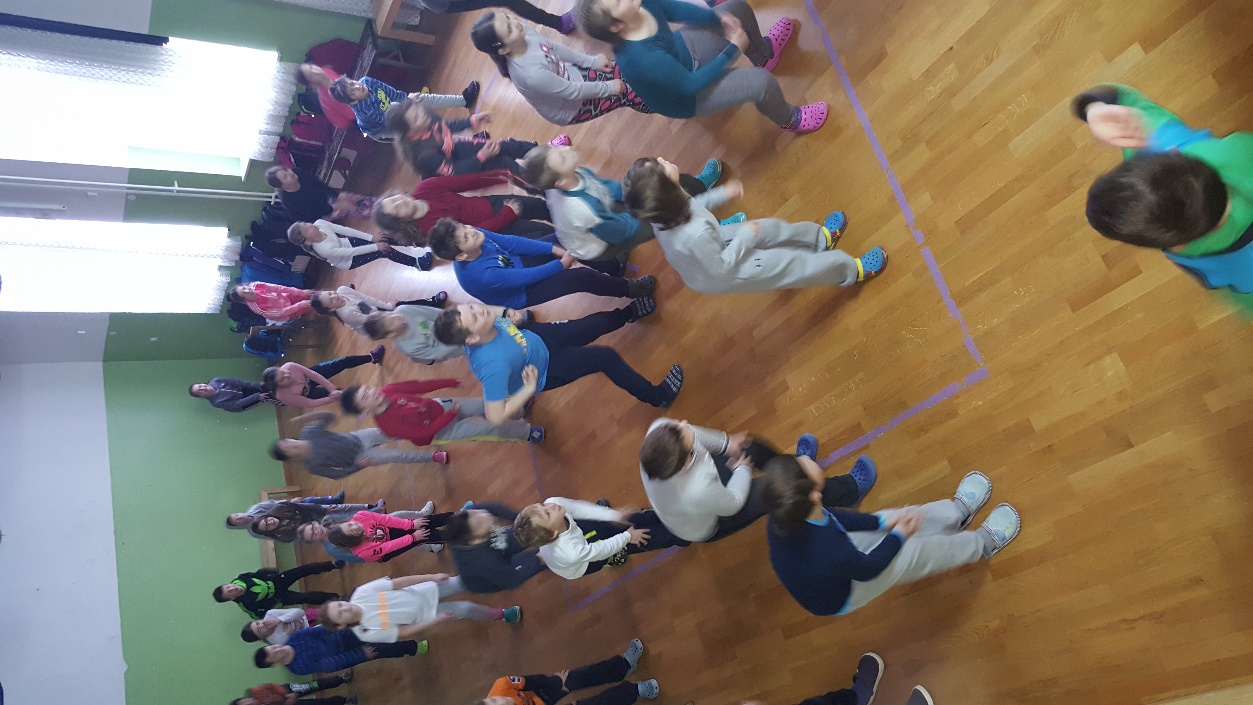 Po aktivnostih se je prilegla malica
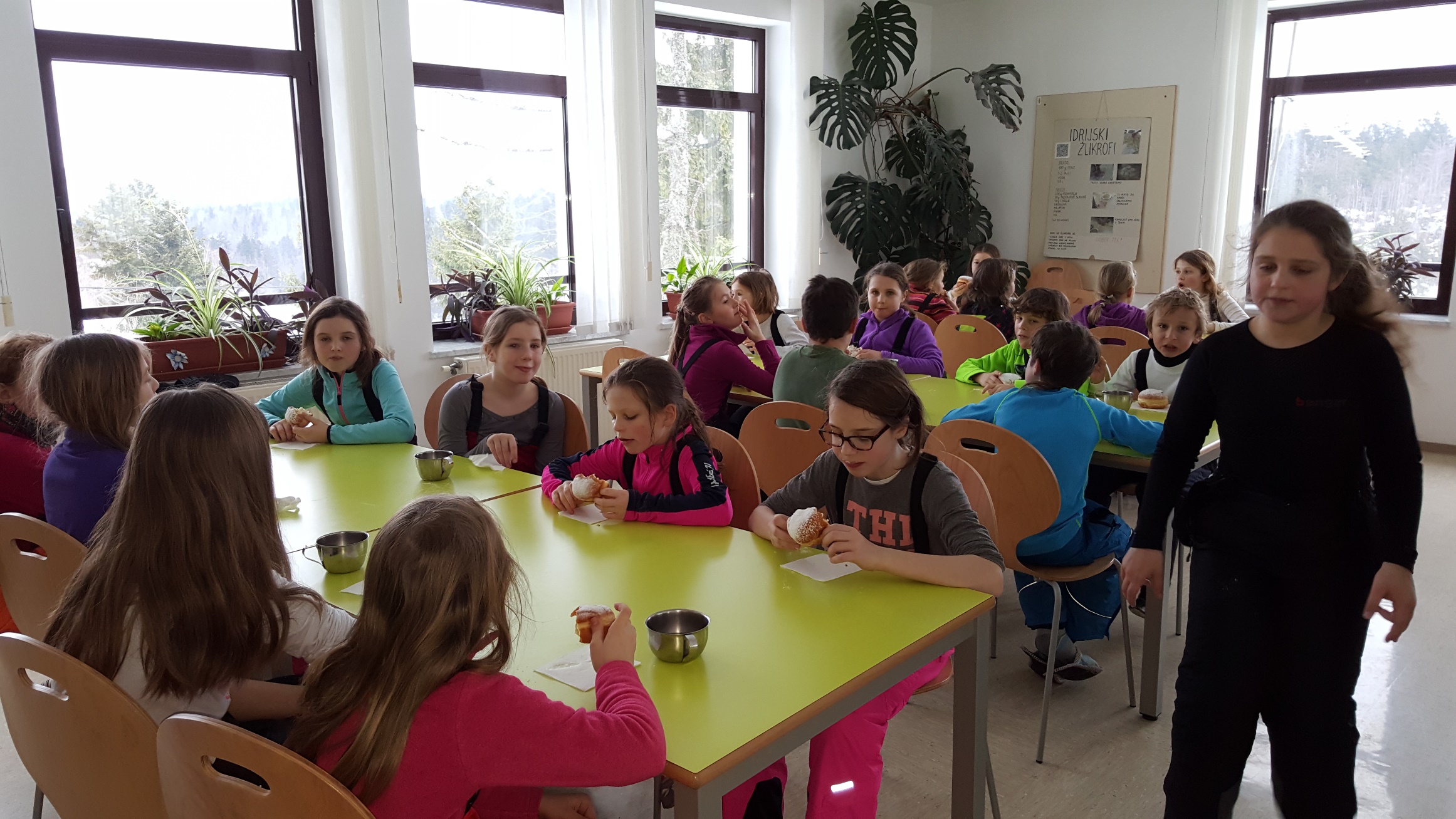 Zabavali smo se ob kvizu RAZGIBAJMO MOŽGANE
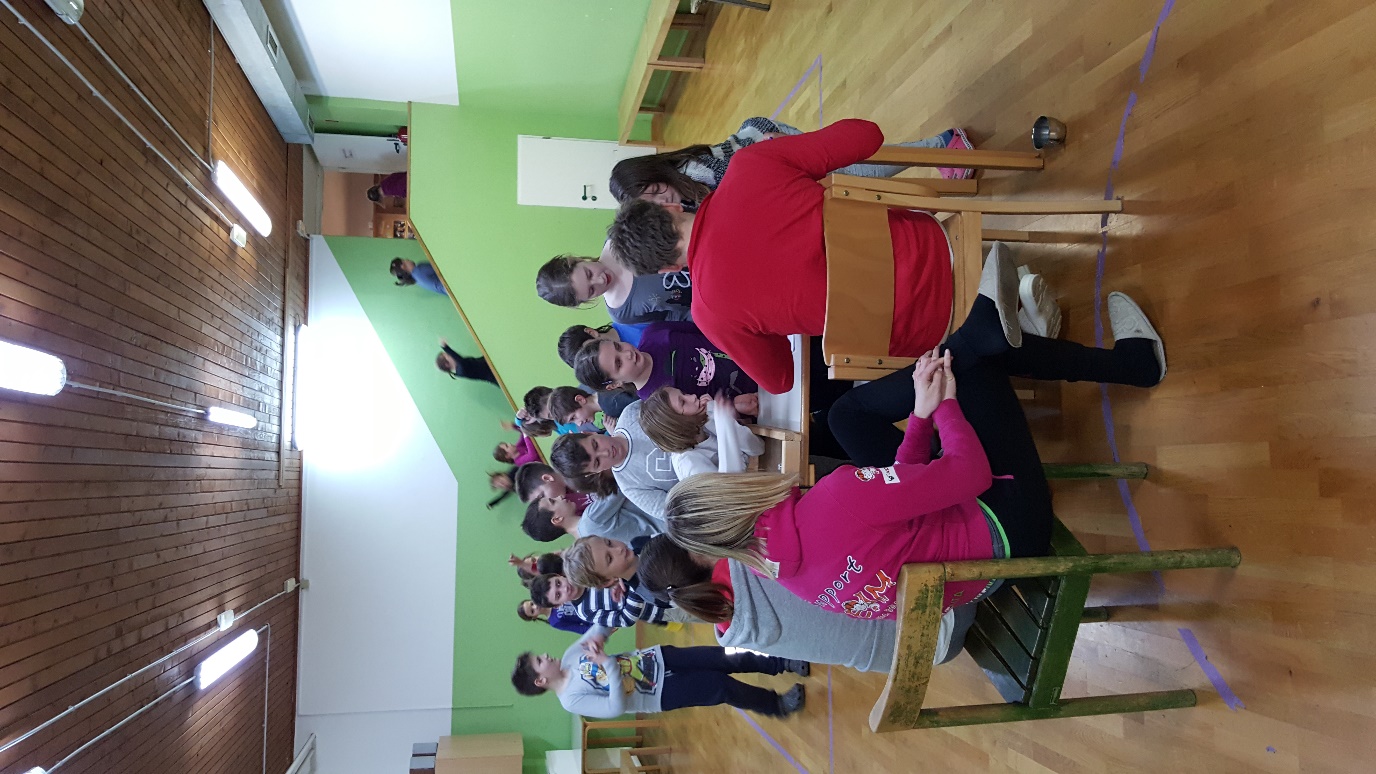 Naučili smo se klekljati
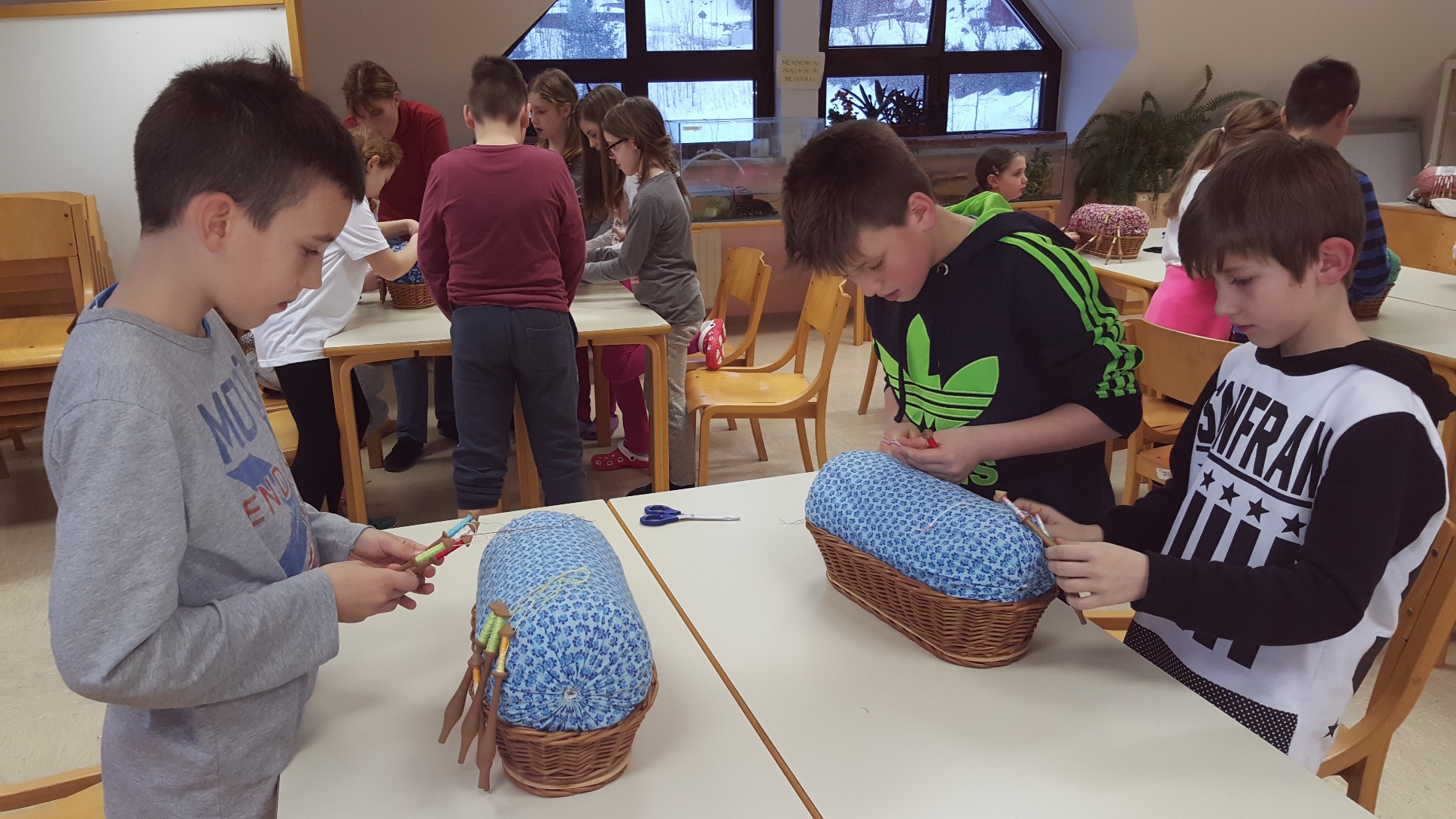 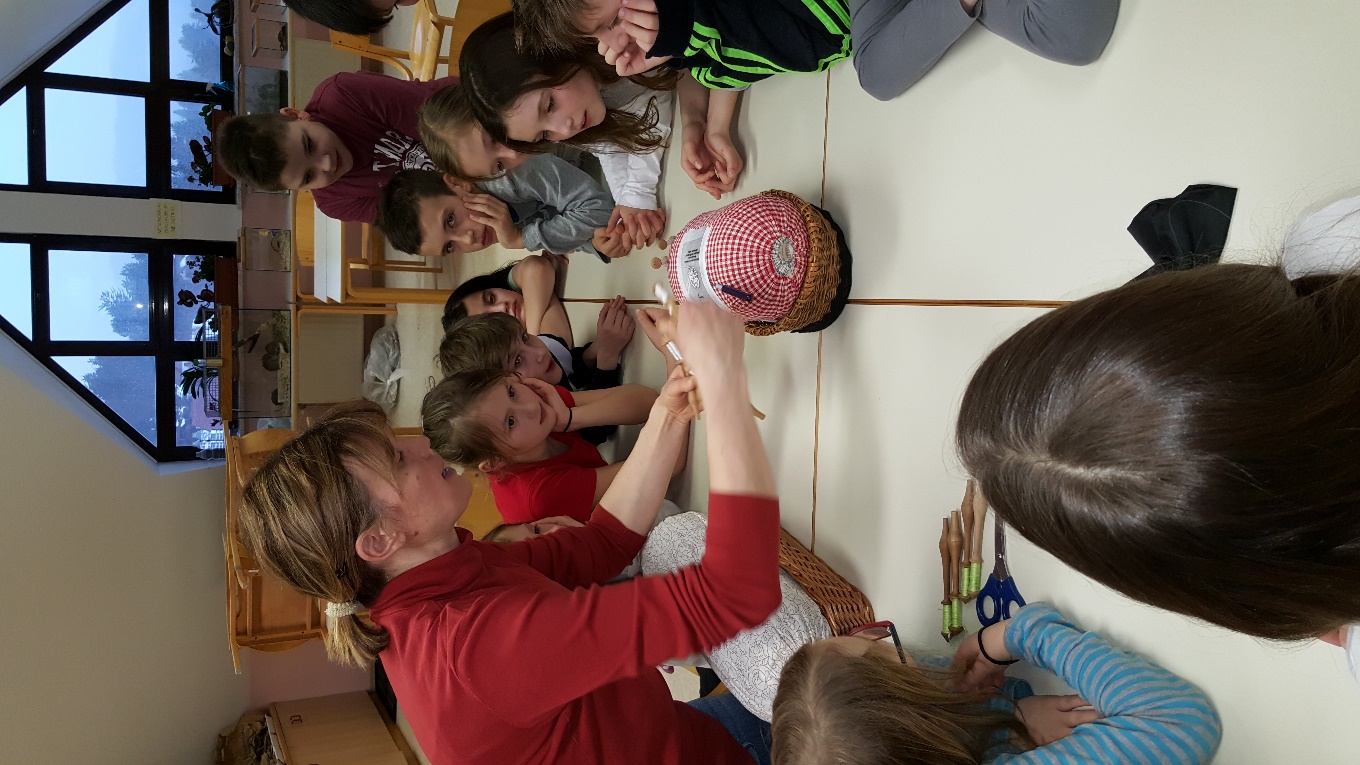 Privoščili smo si pustno rajanje
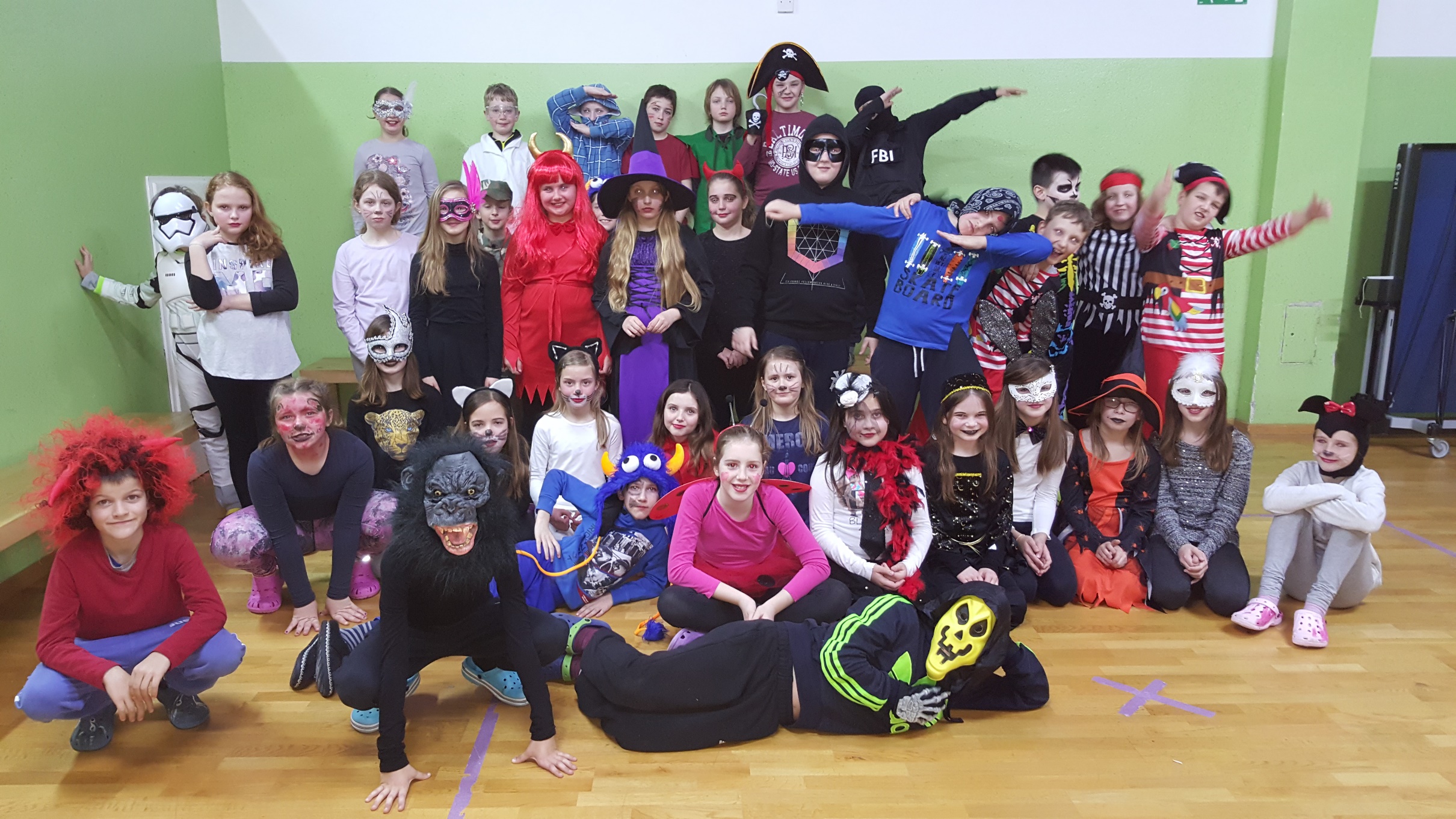 Aktivno smo sodelovali pri pripravi idrijskih žlikrofov - odlično kosilo
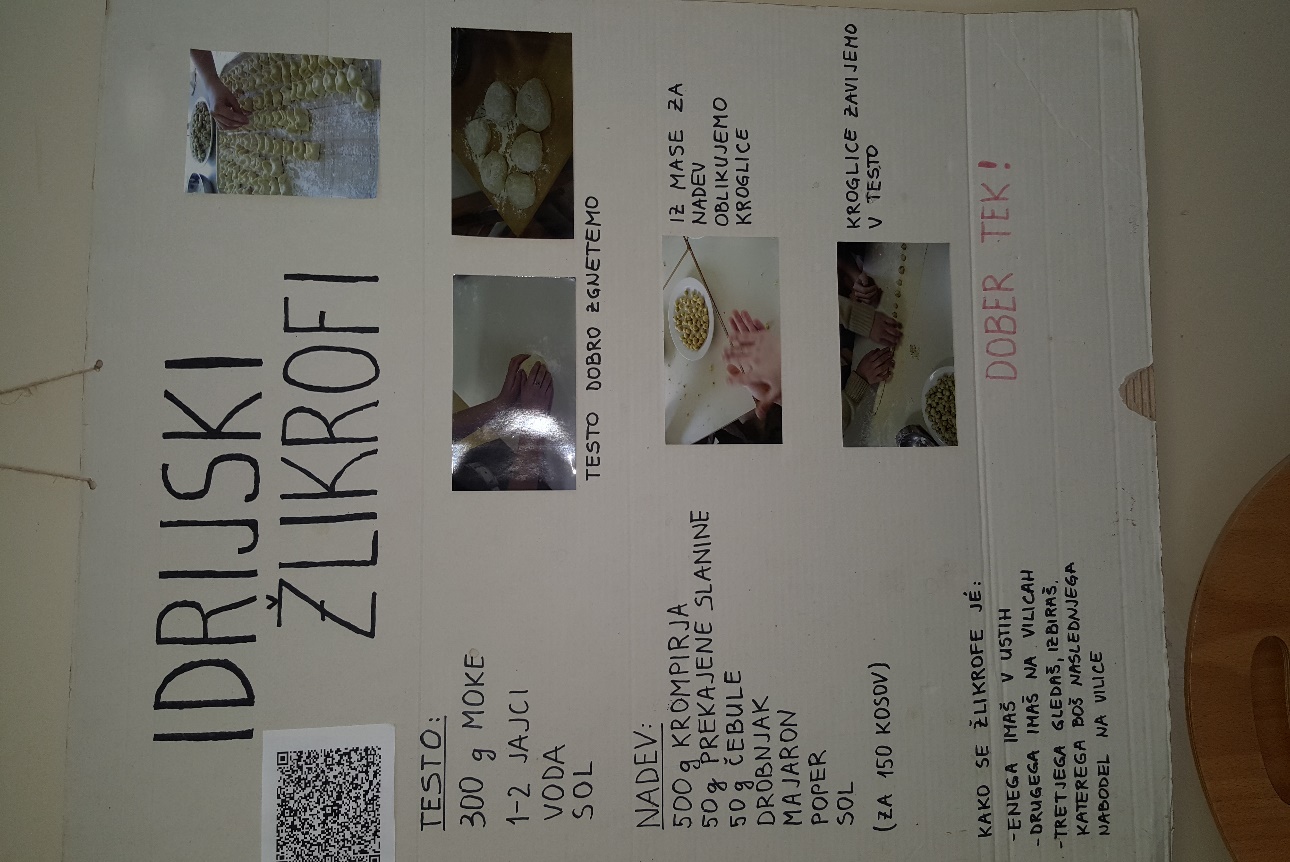 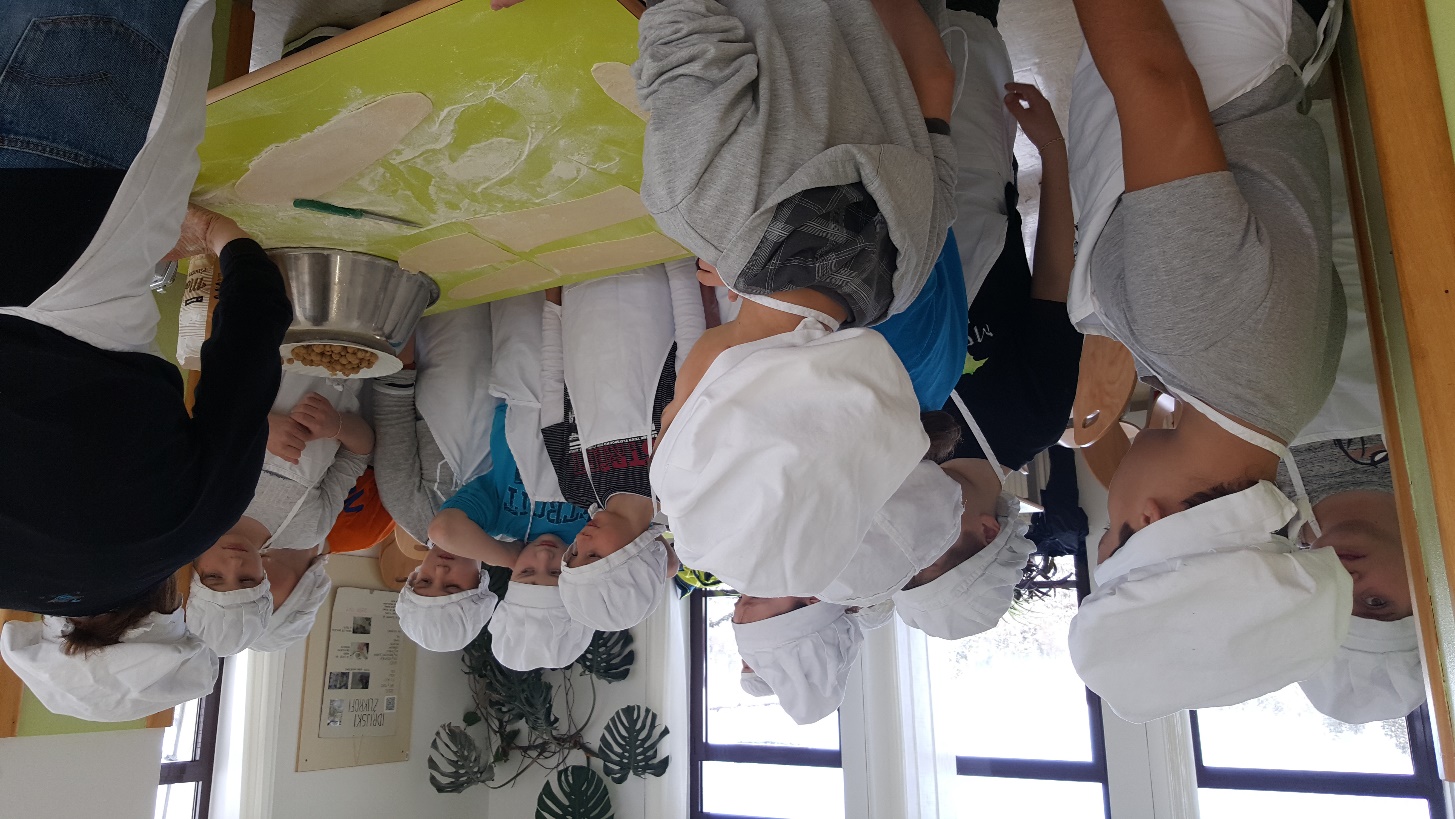 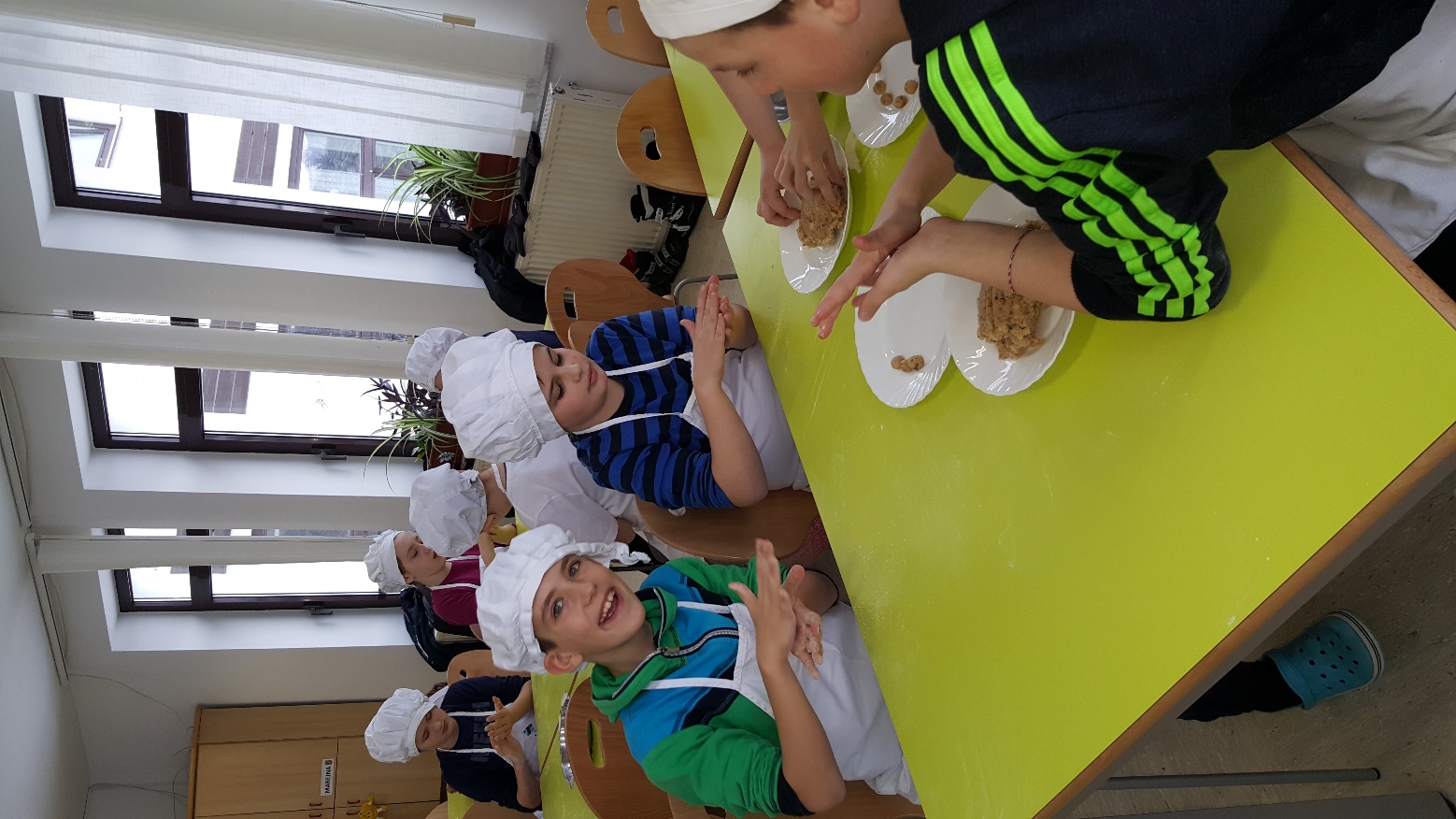 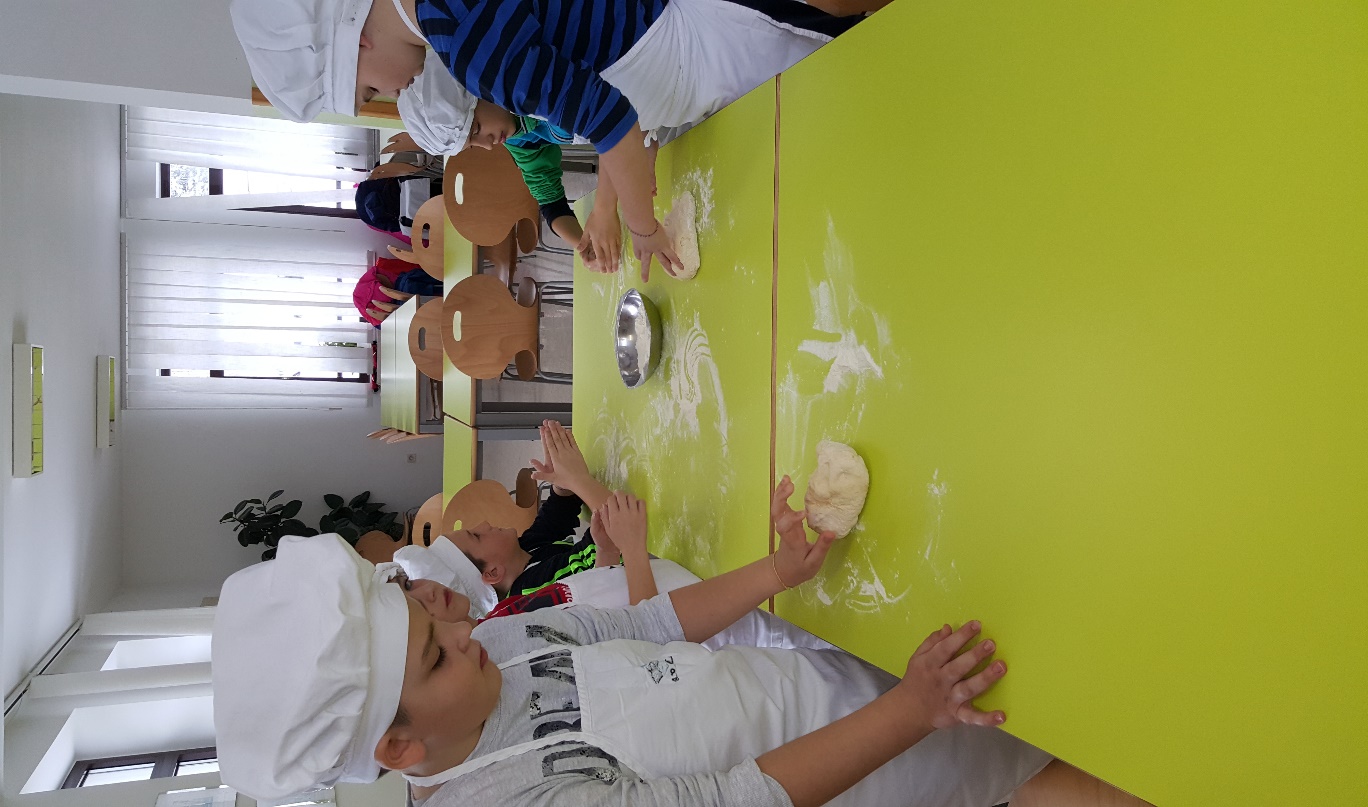 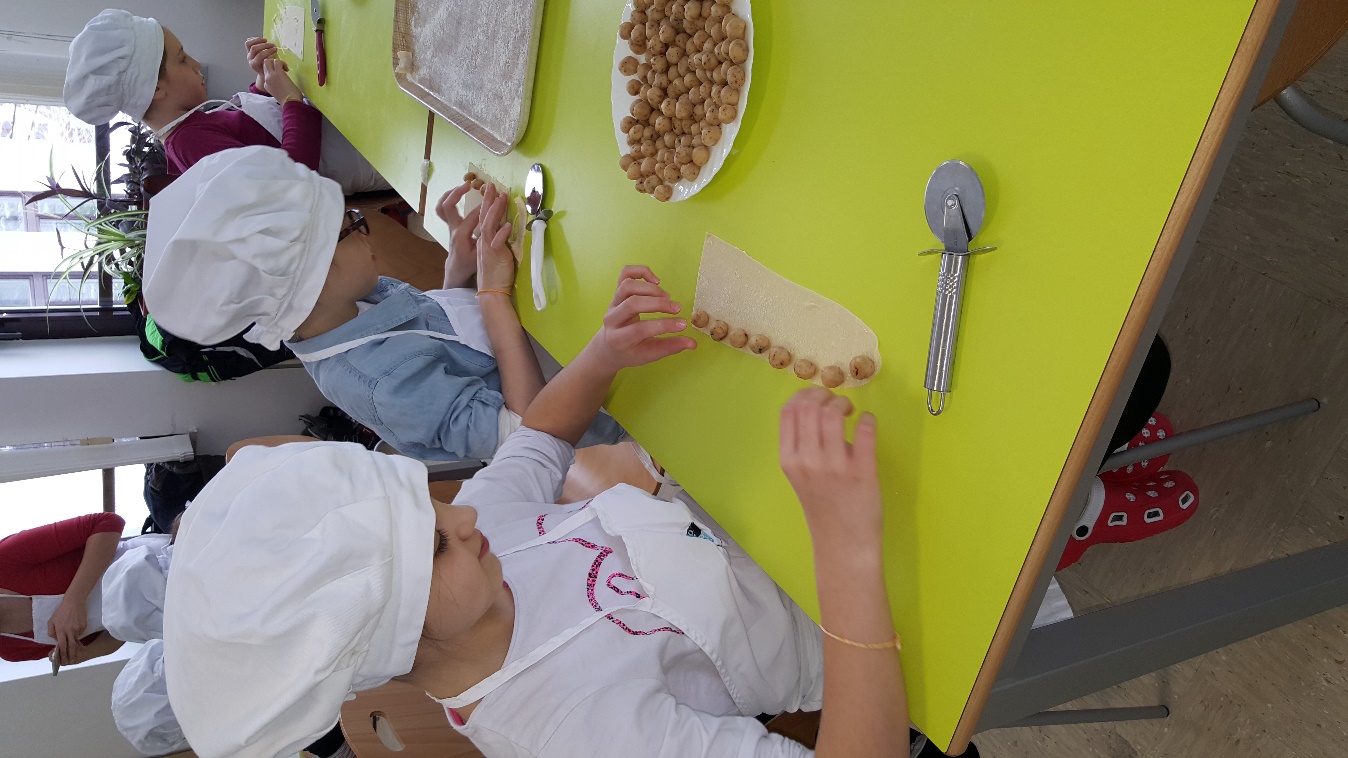 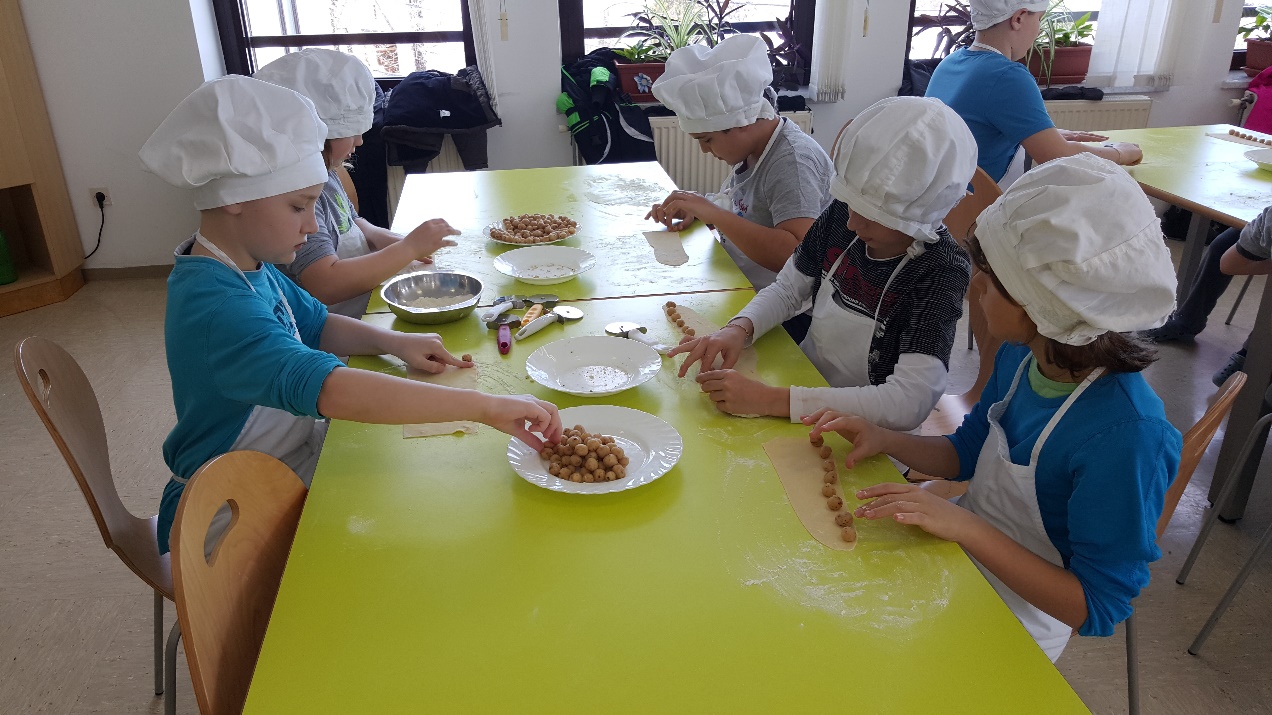 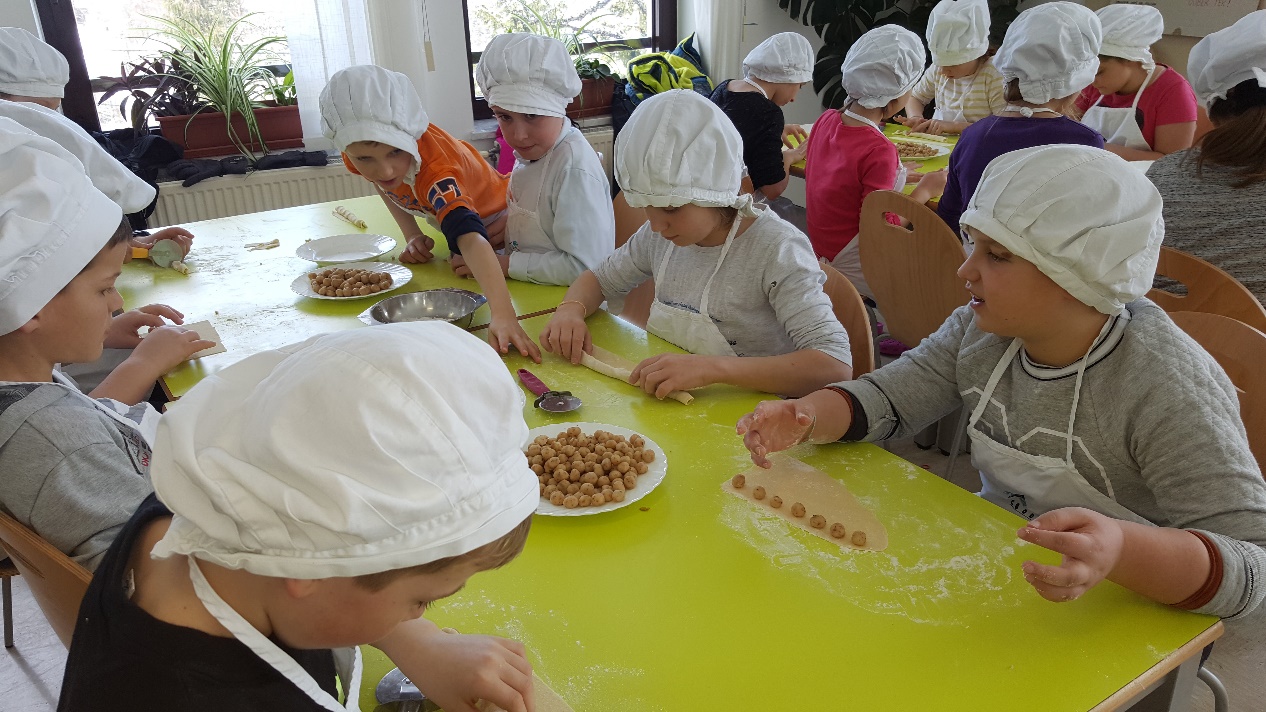 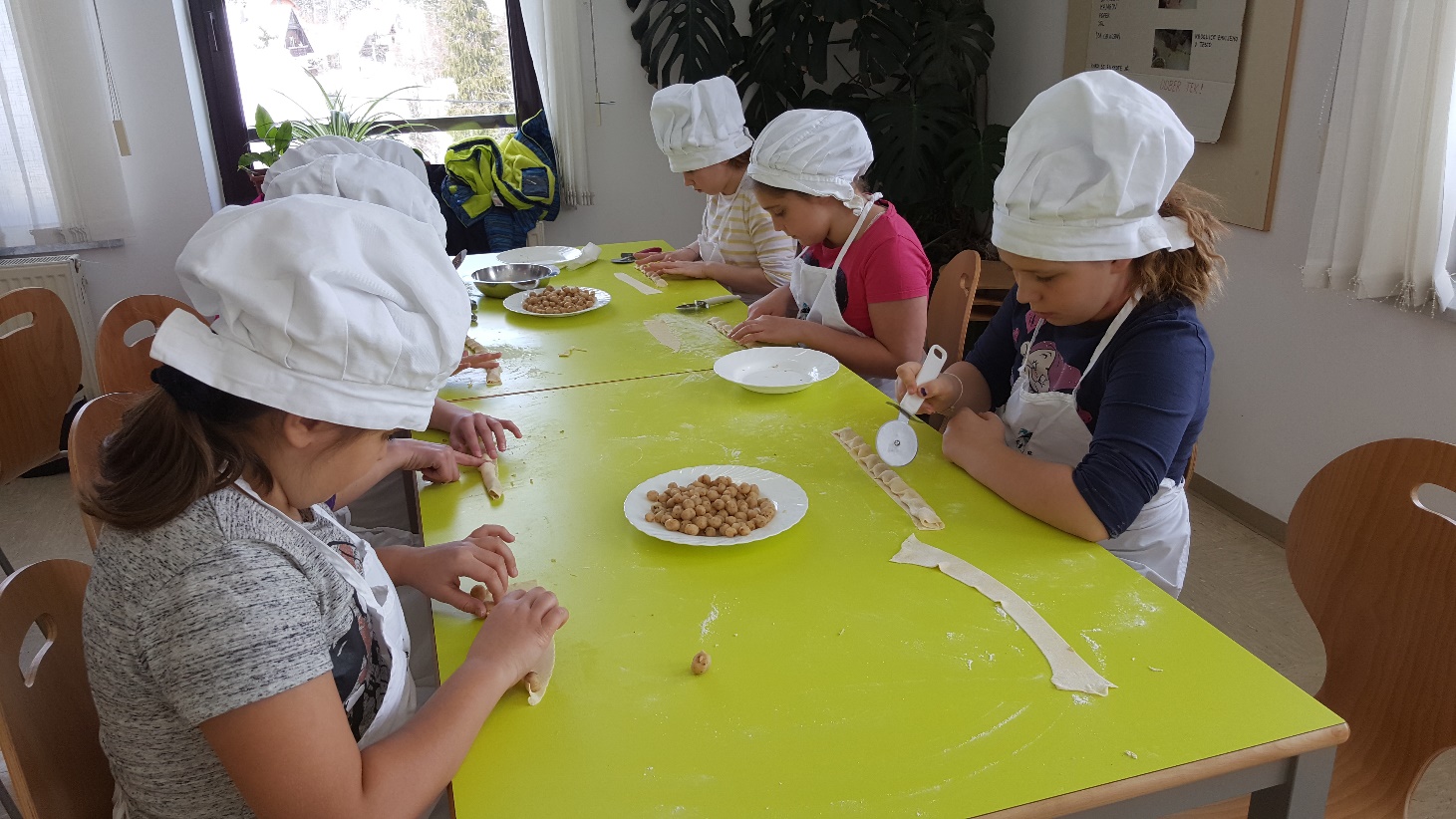 Delali smo poskuse pri elektriki
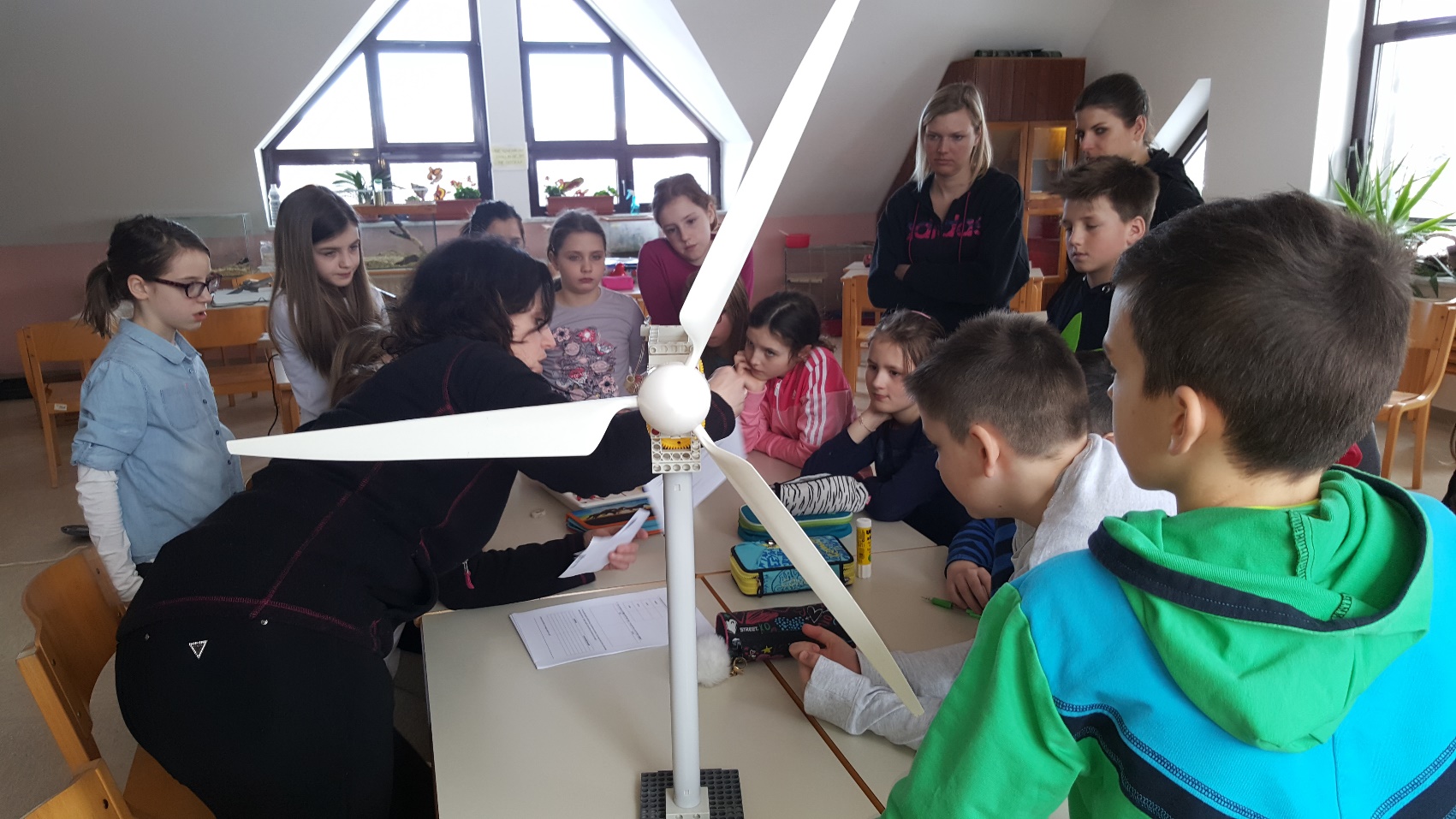 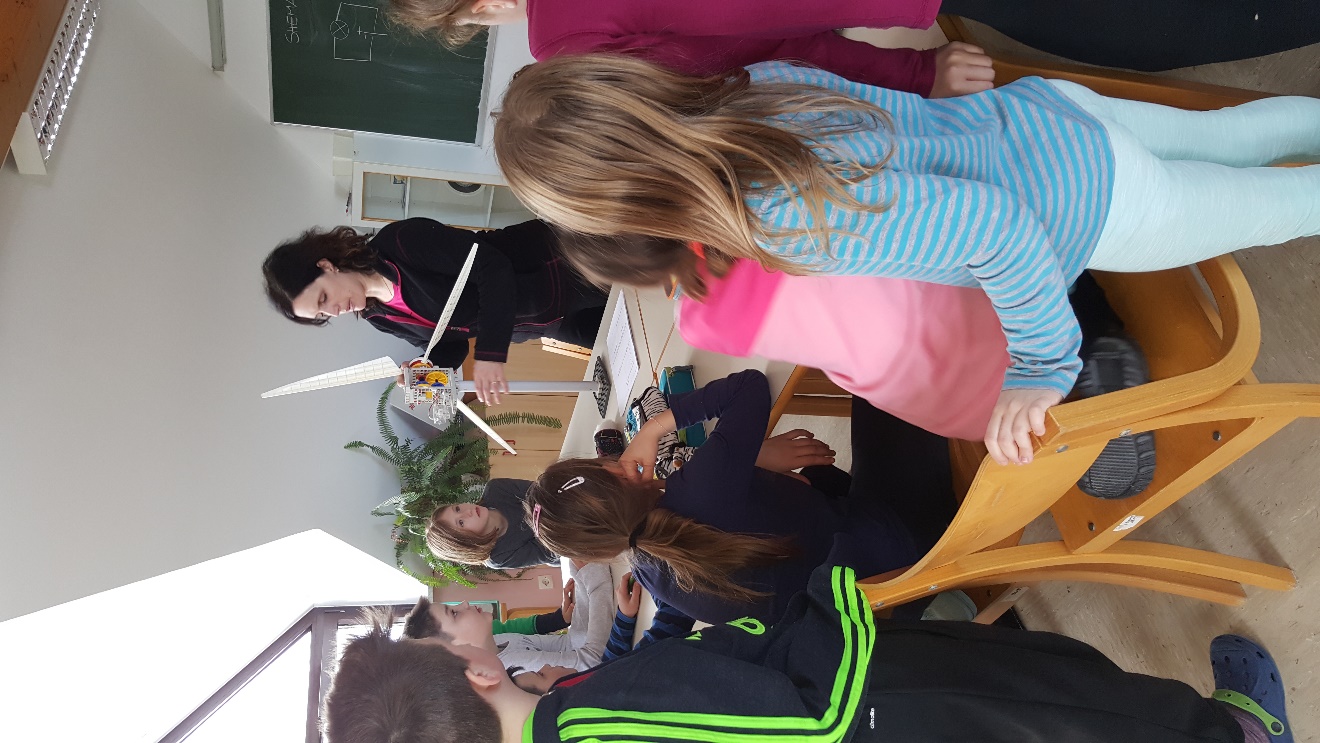 Tekli smo na smučeh
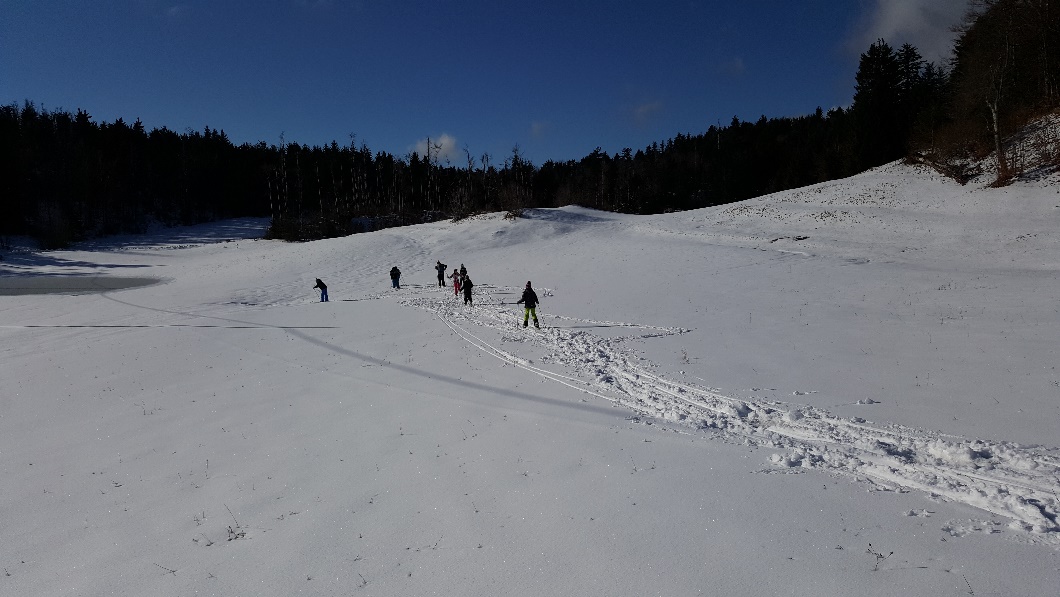 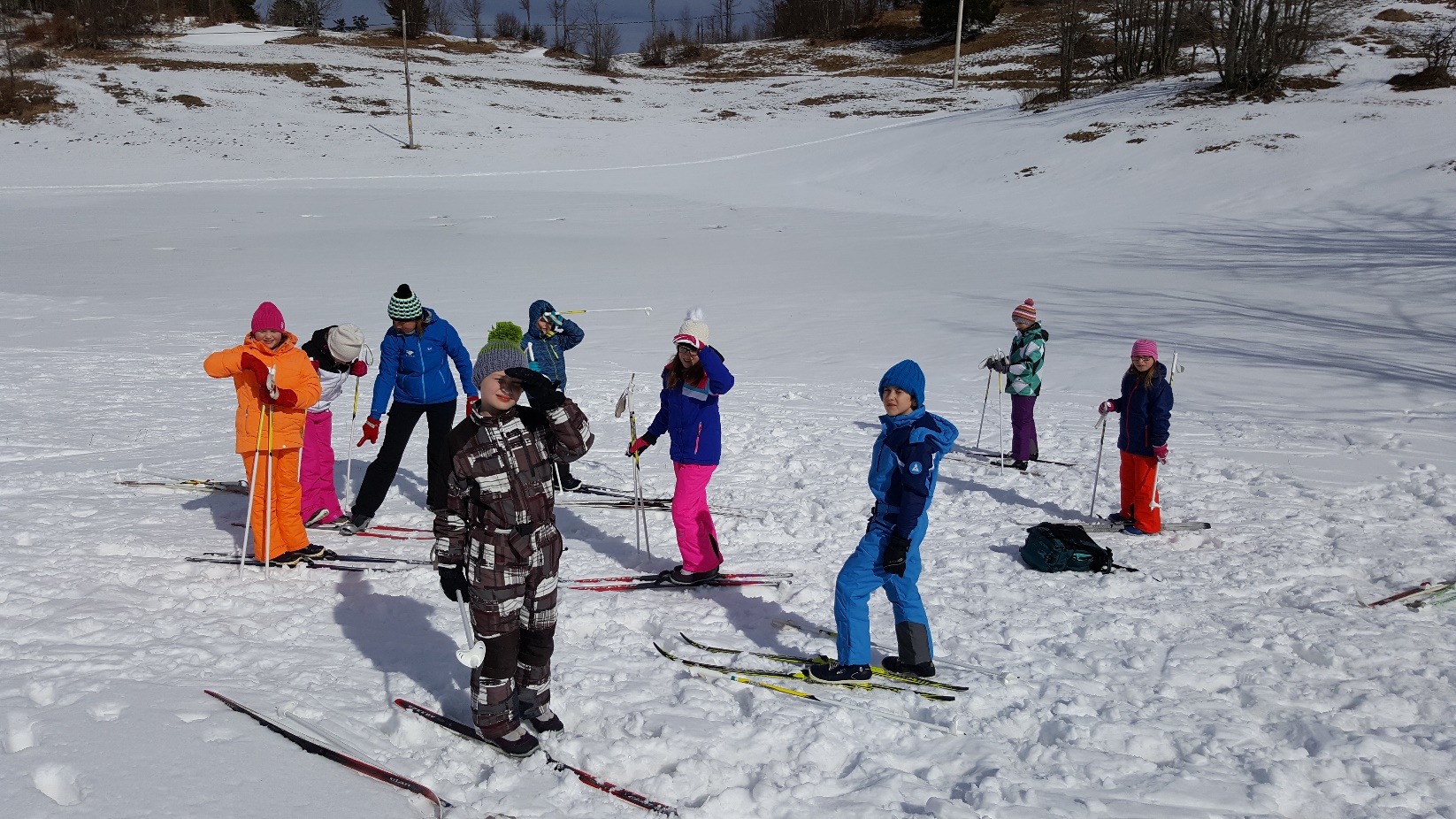 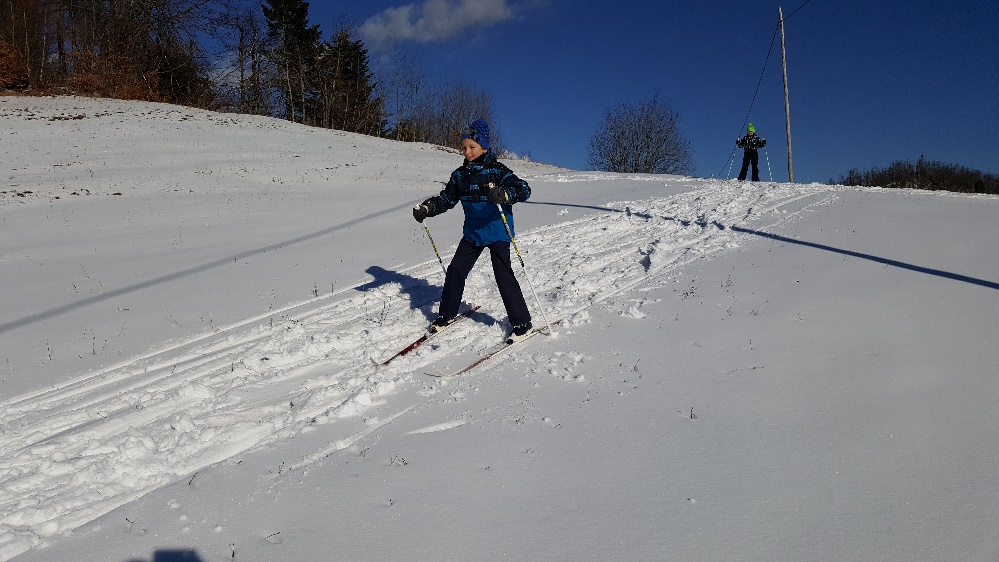 Spoprijateljili smo se z živalmi doma Vojsko
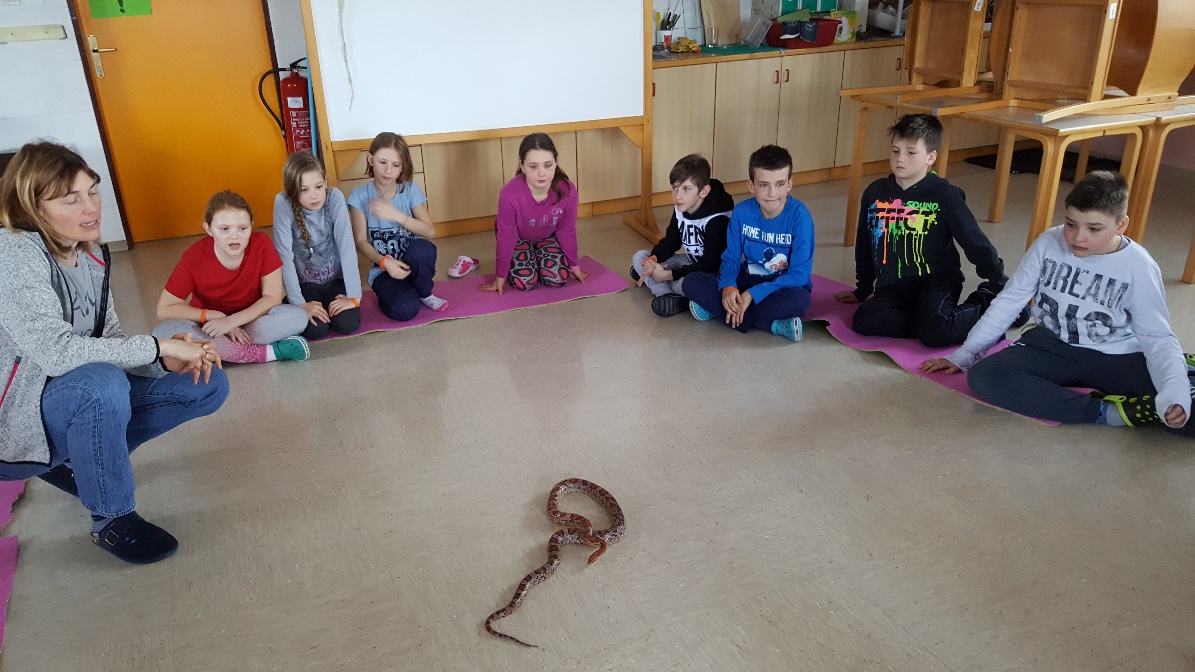 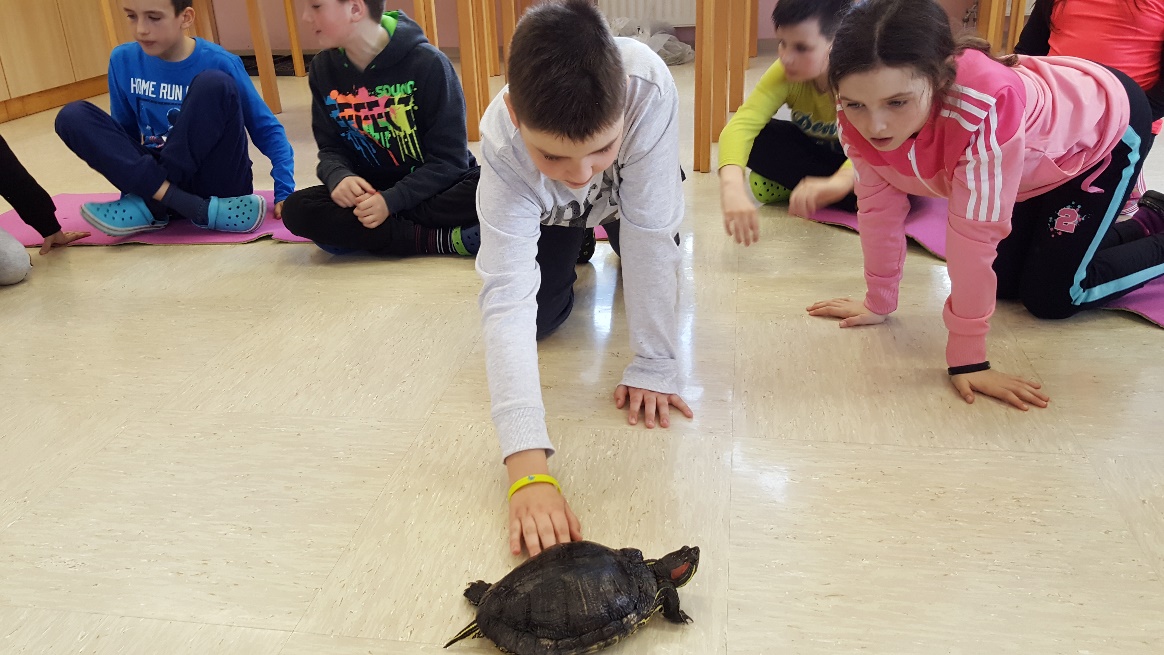 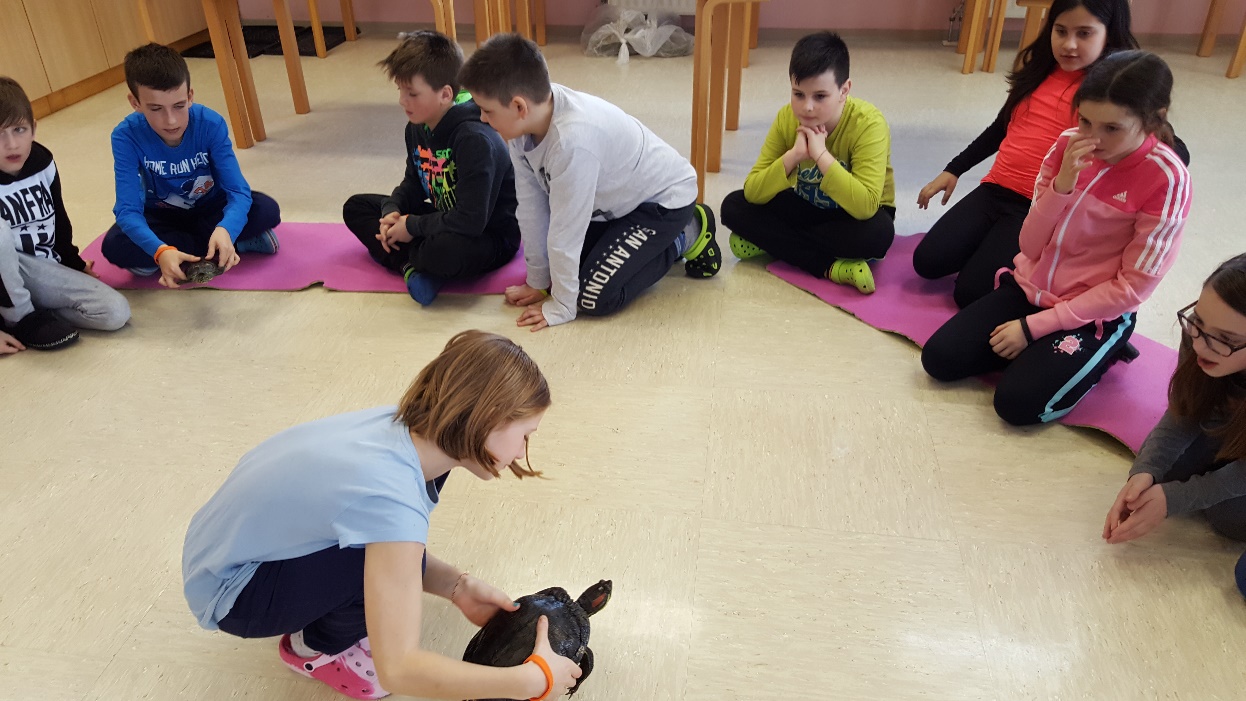 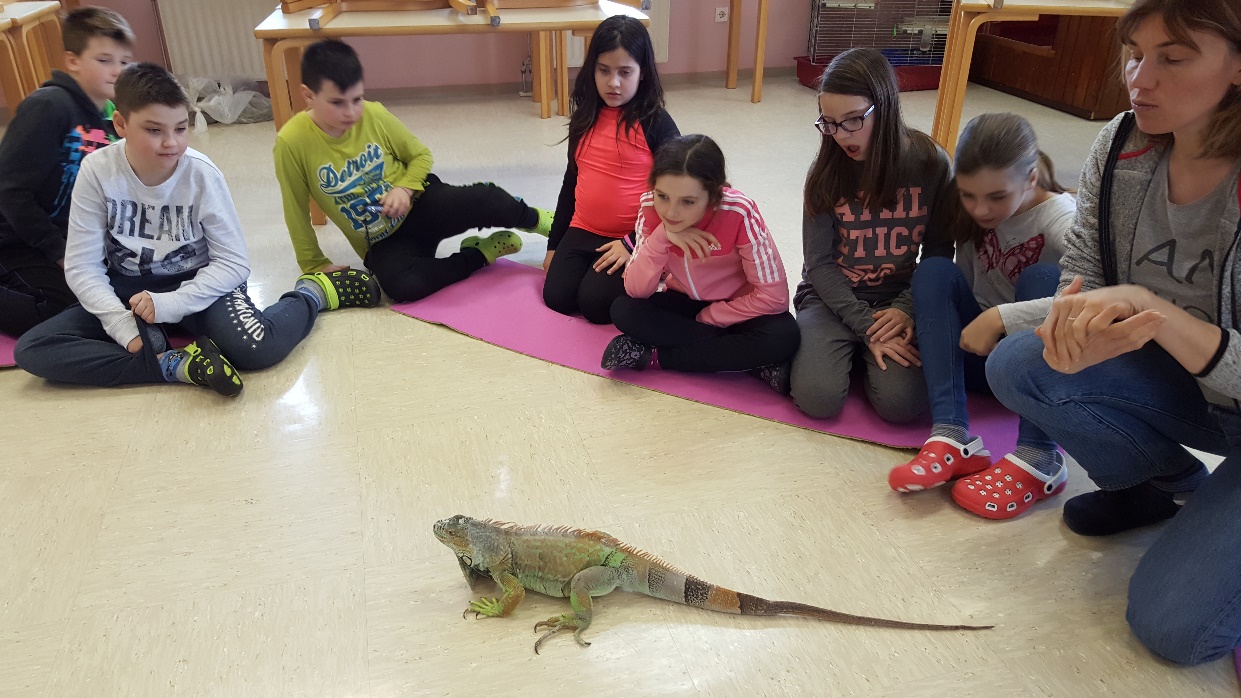 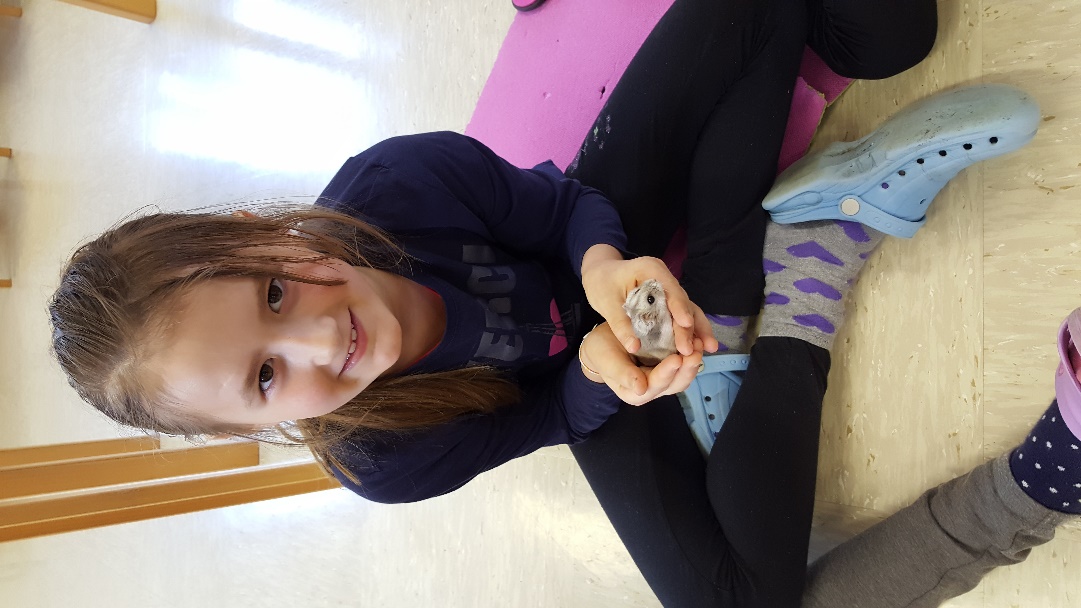 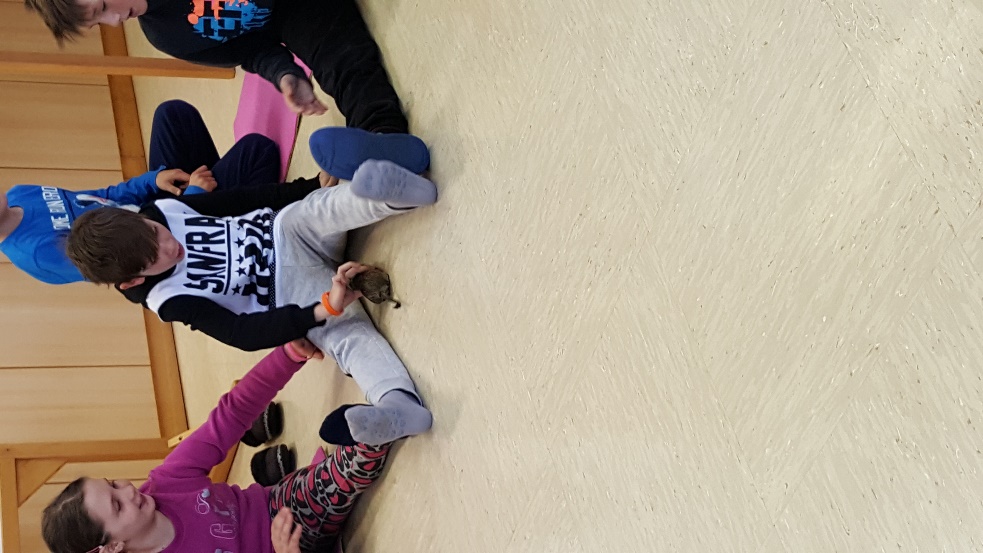 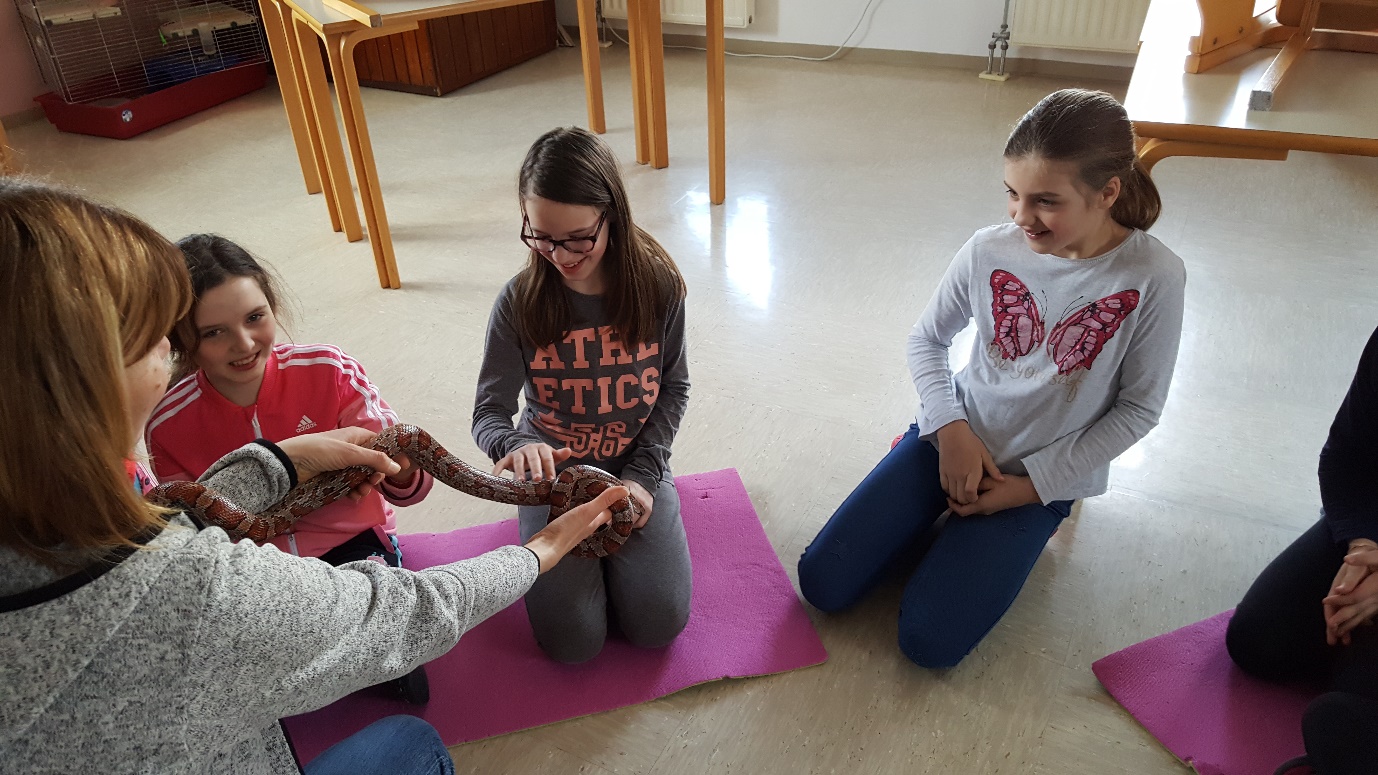 Z nastopi smo predstavili svoje sobe - plesna točka fantov
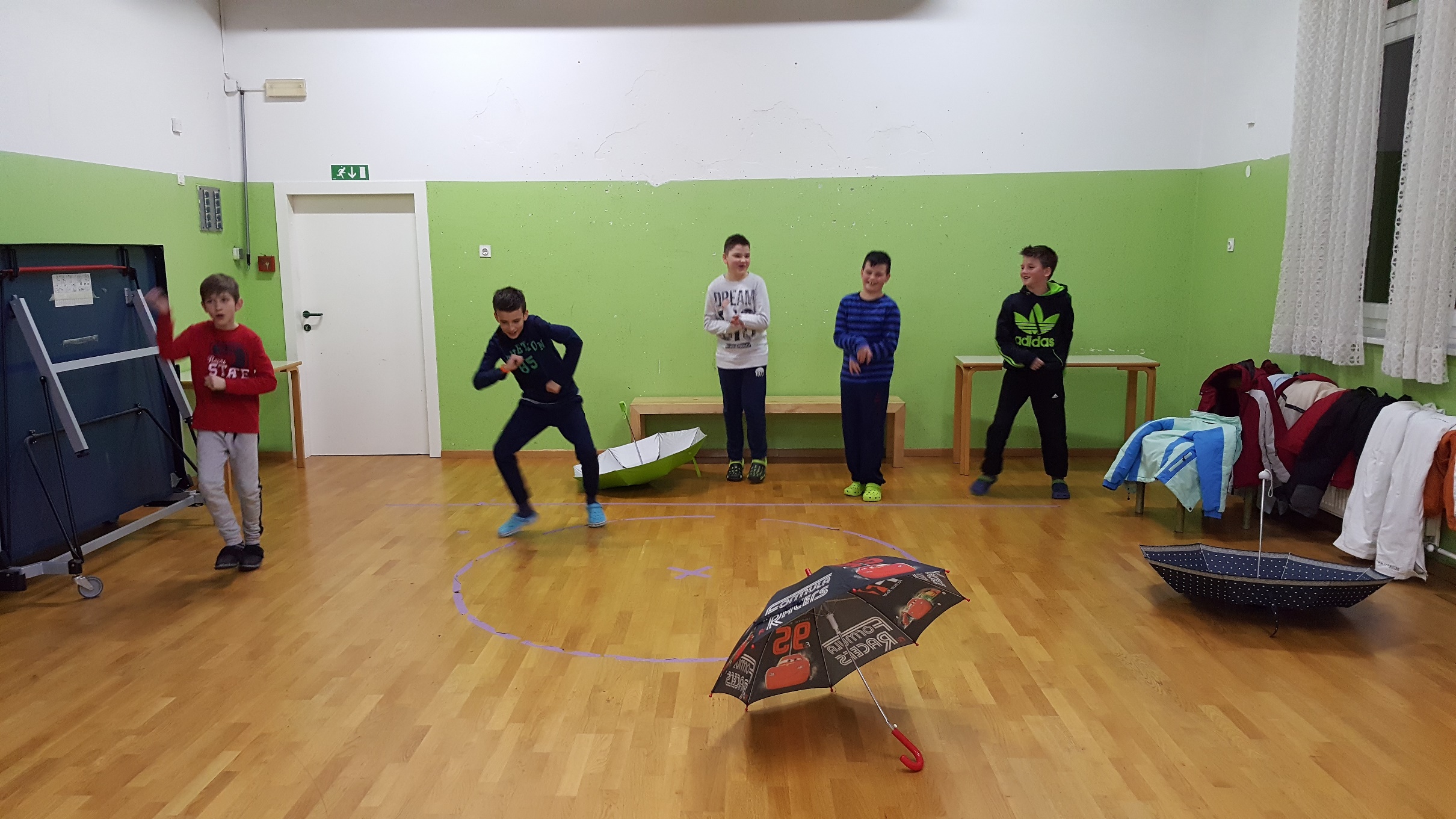 Sodelovali smo v igrah medsebojnega povezovanja
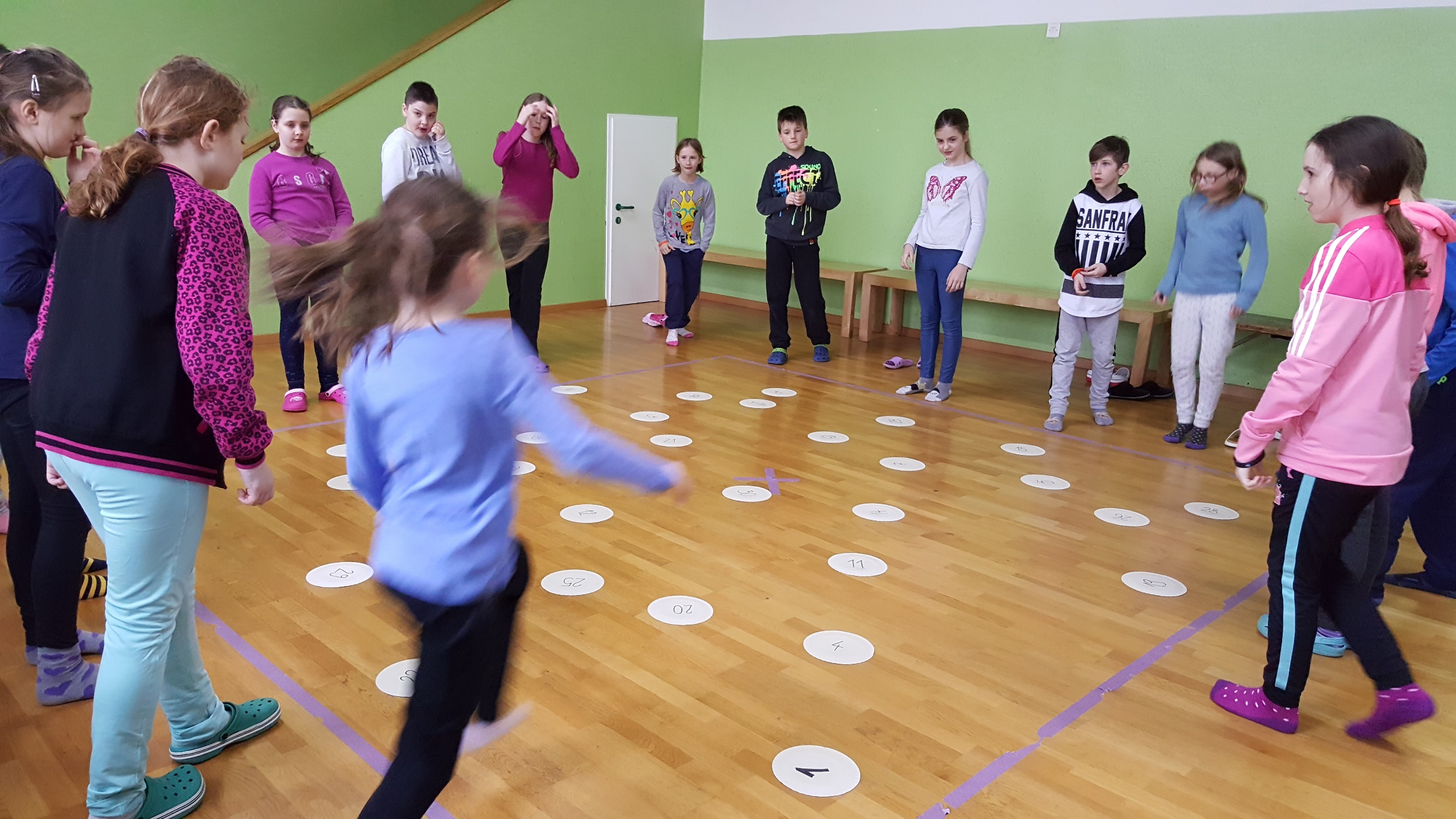 Predvsem pa smo  veliko smučali
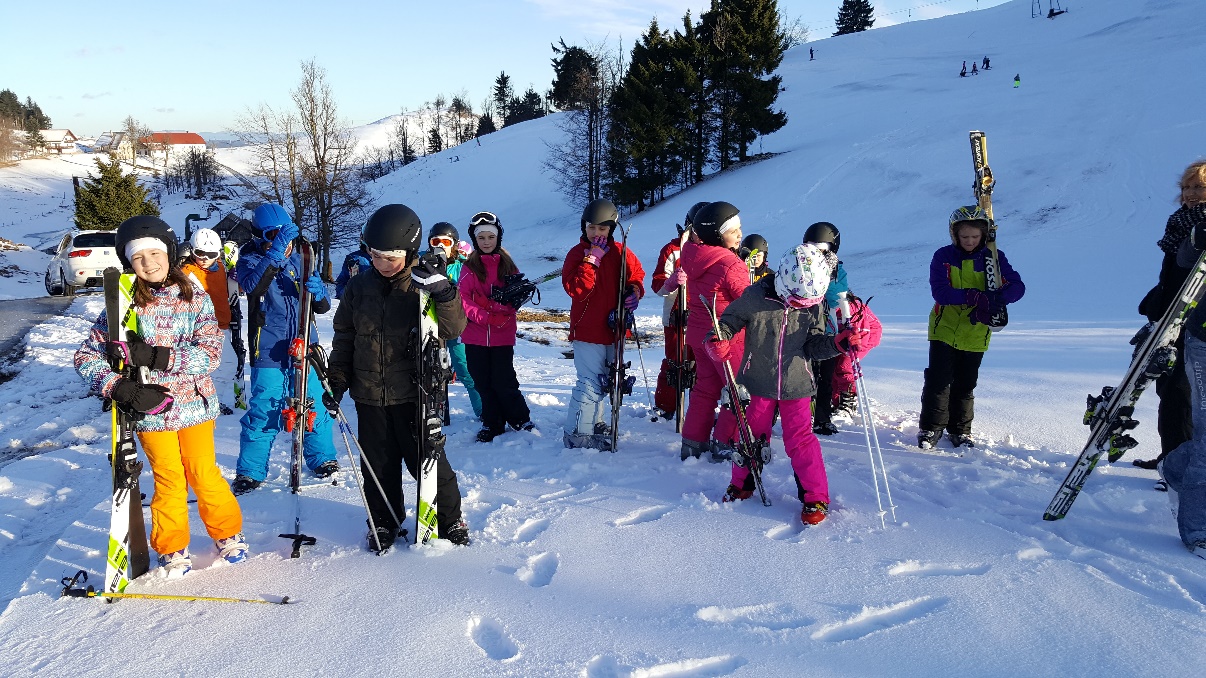 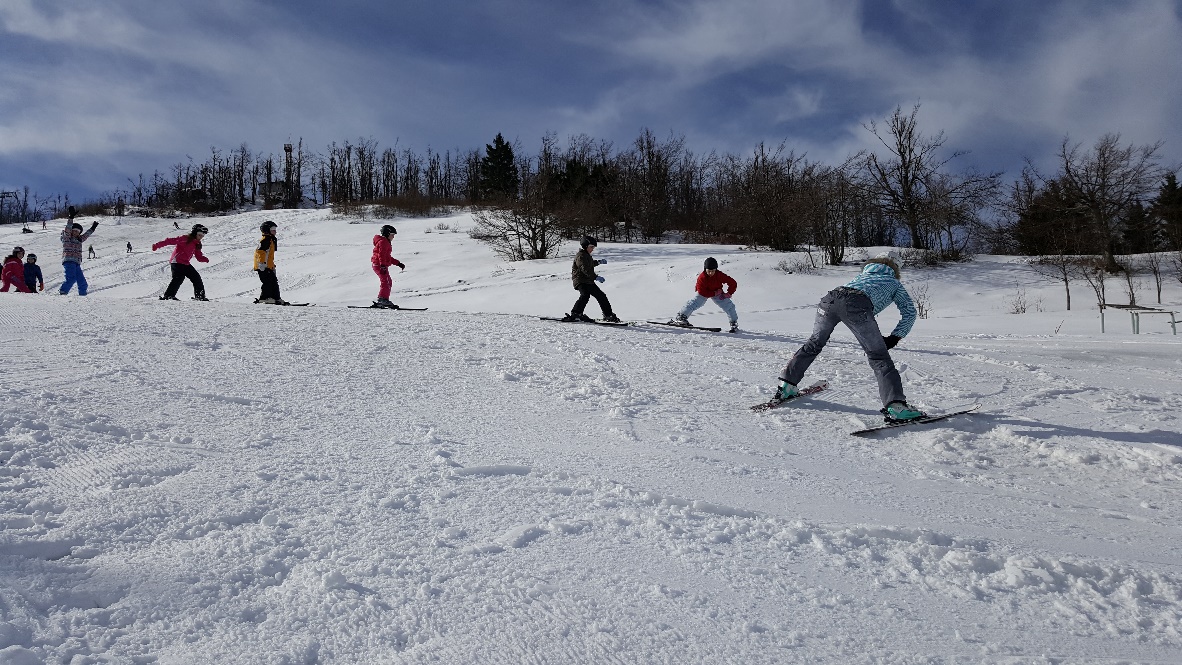 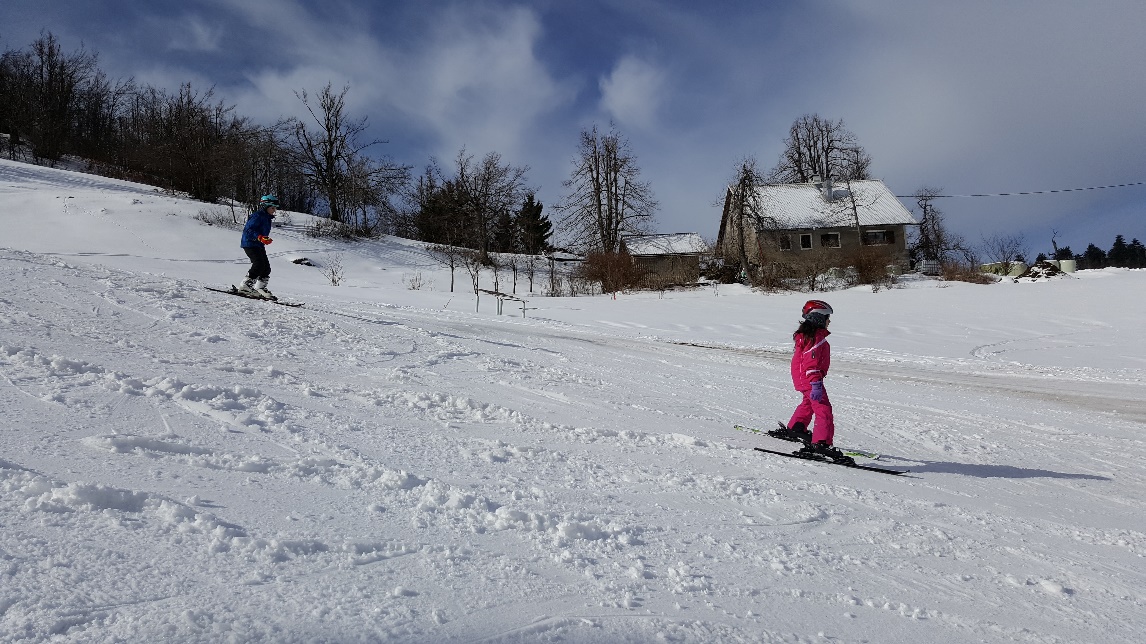 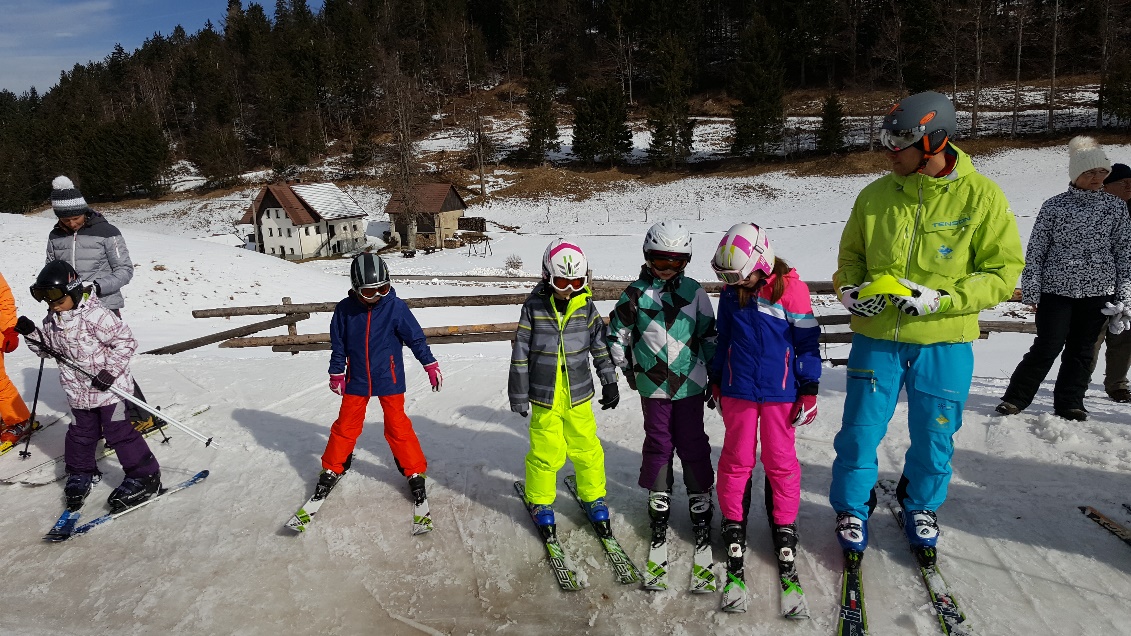 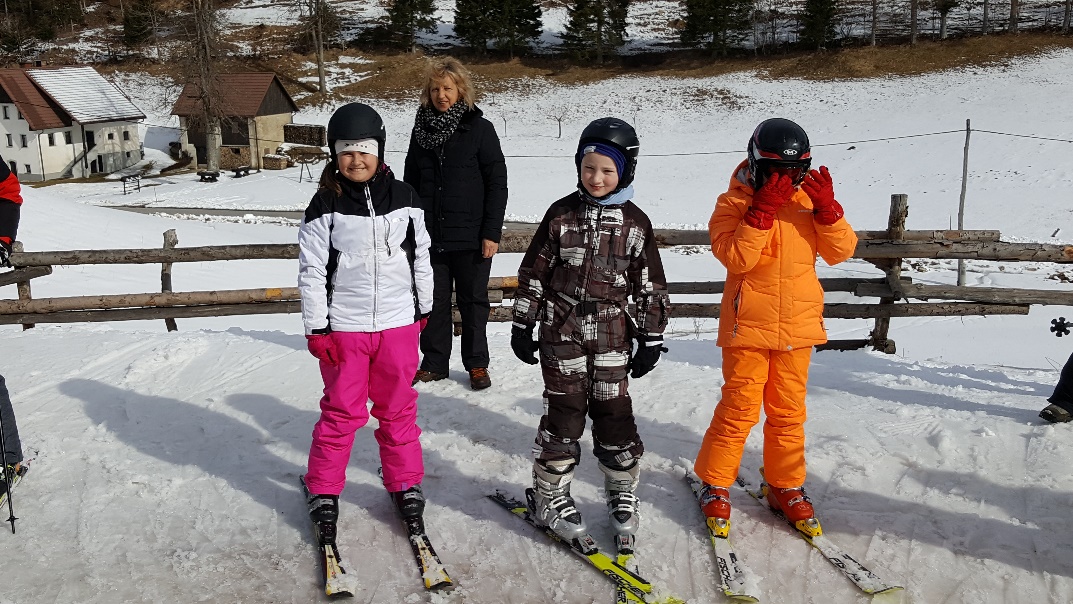 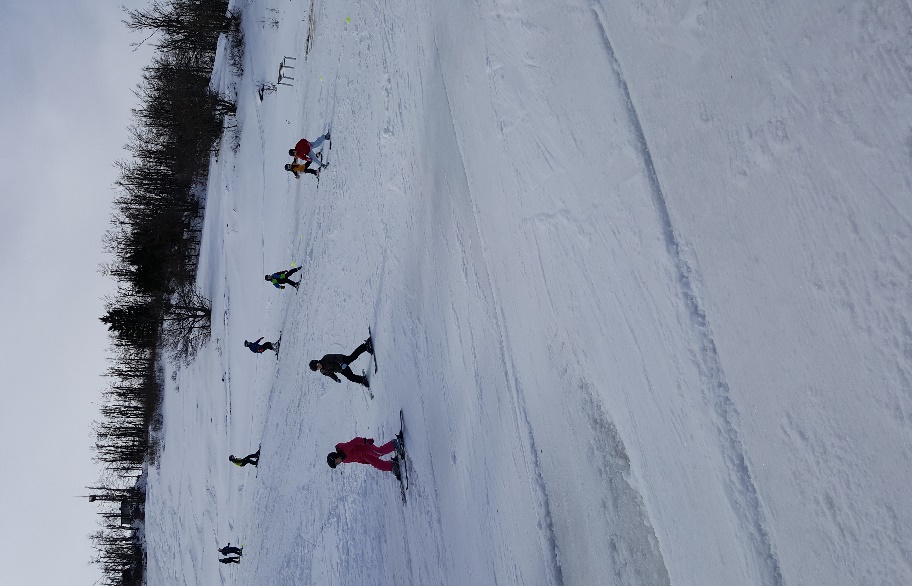 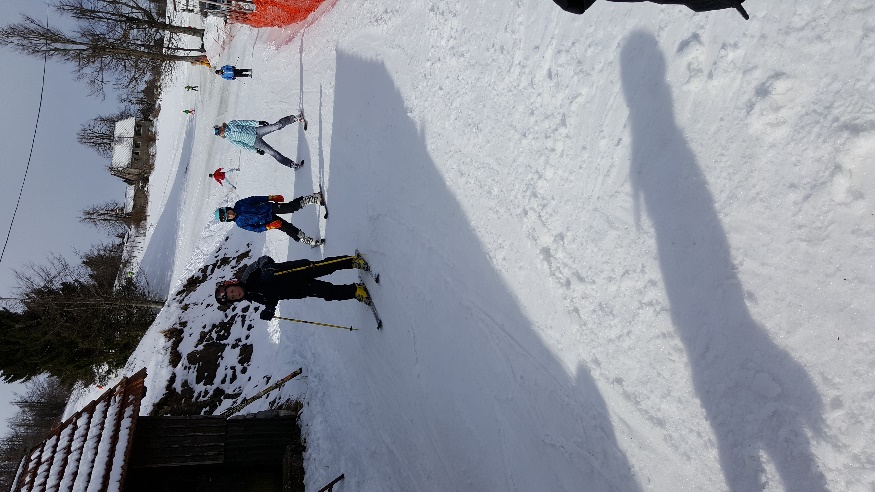 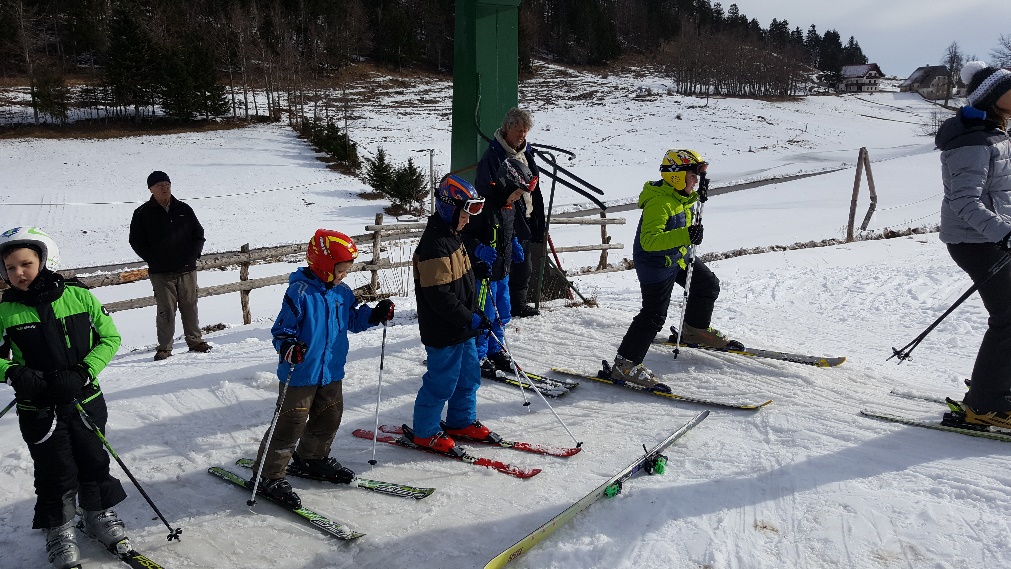 Zadnji dan nas je čakala samo še tekma – veleslalom in podelitev priznanj     najhitrejše med začetniki                    najhitrejši med vsemi
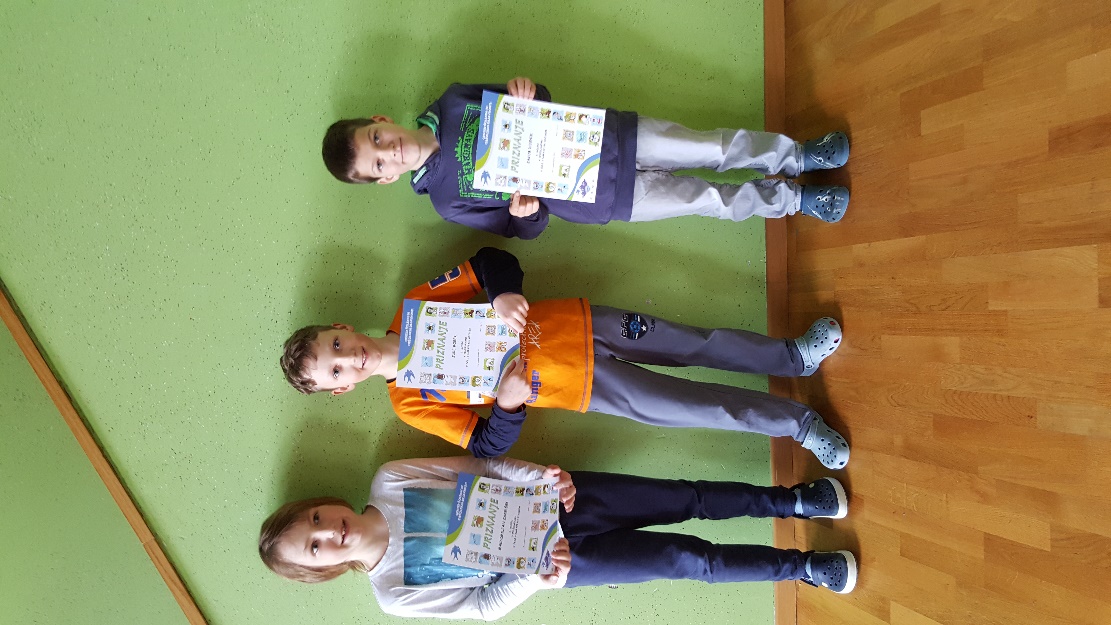 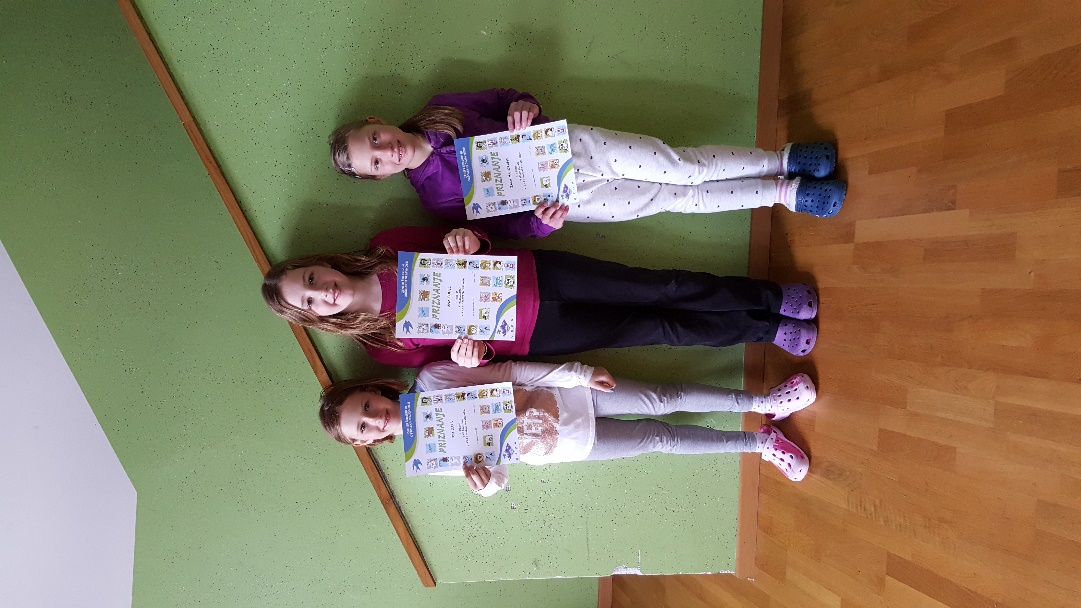 Vsi smo bili zmagovalci
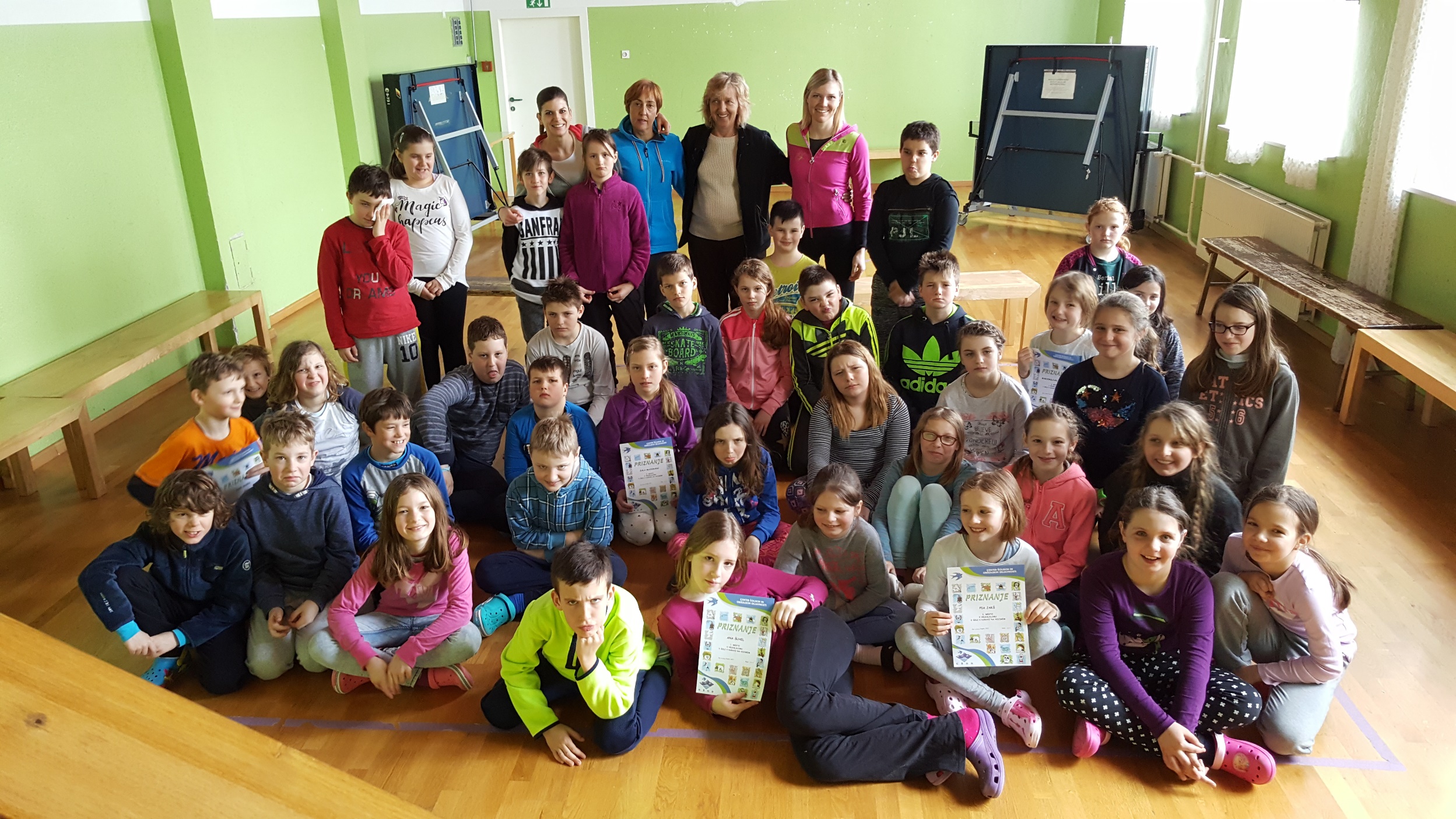 V lepem spominu nam bo ostala tudi čudovita pokrajina
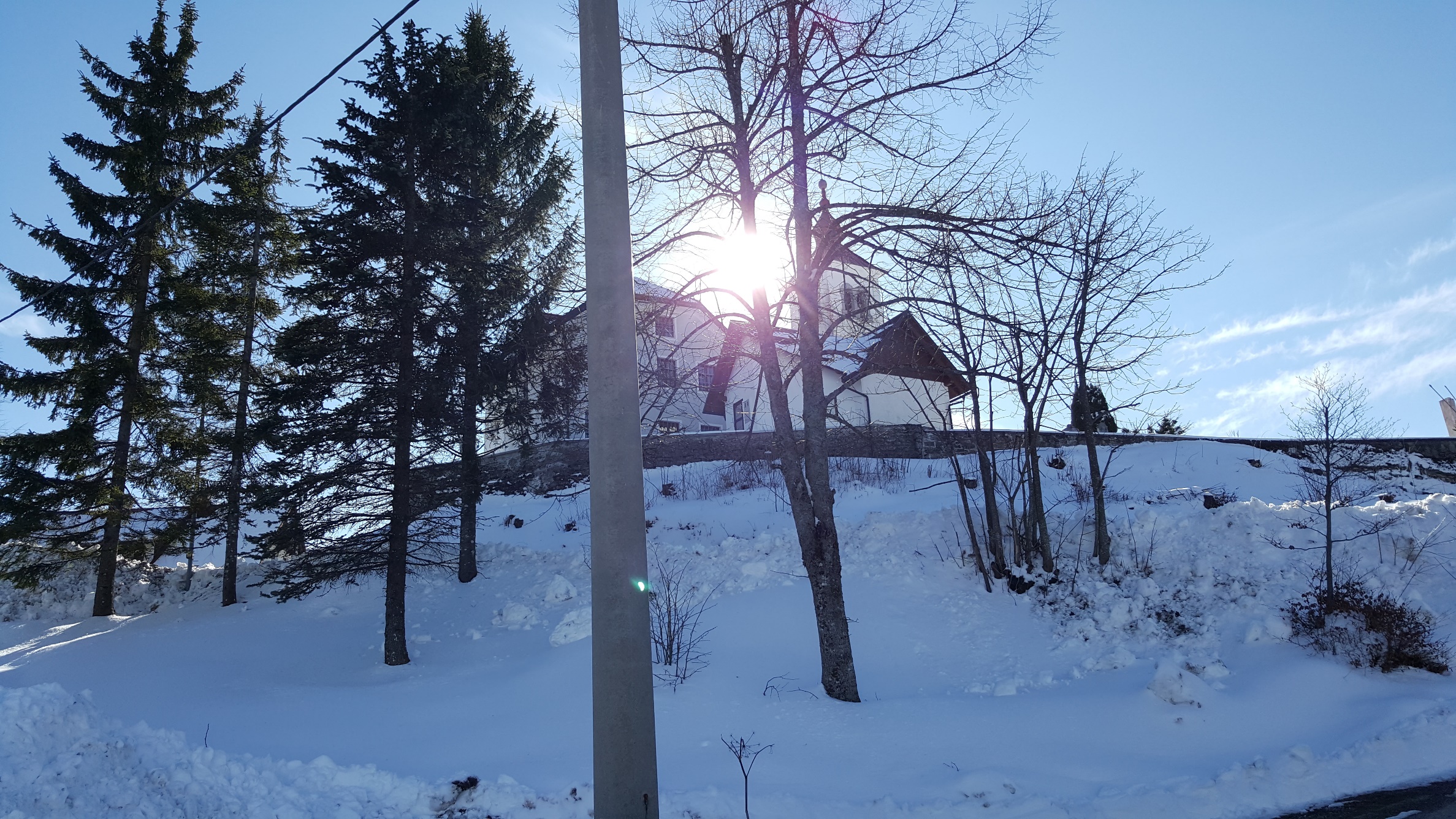 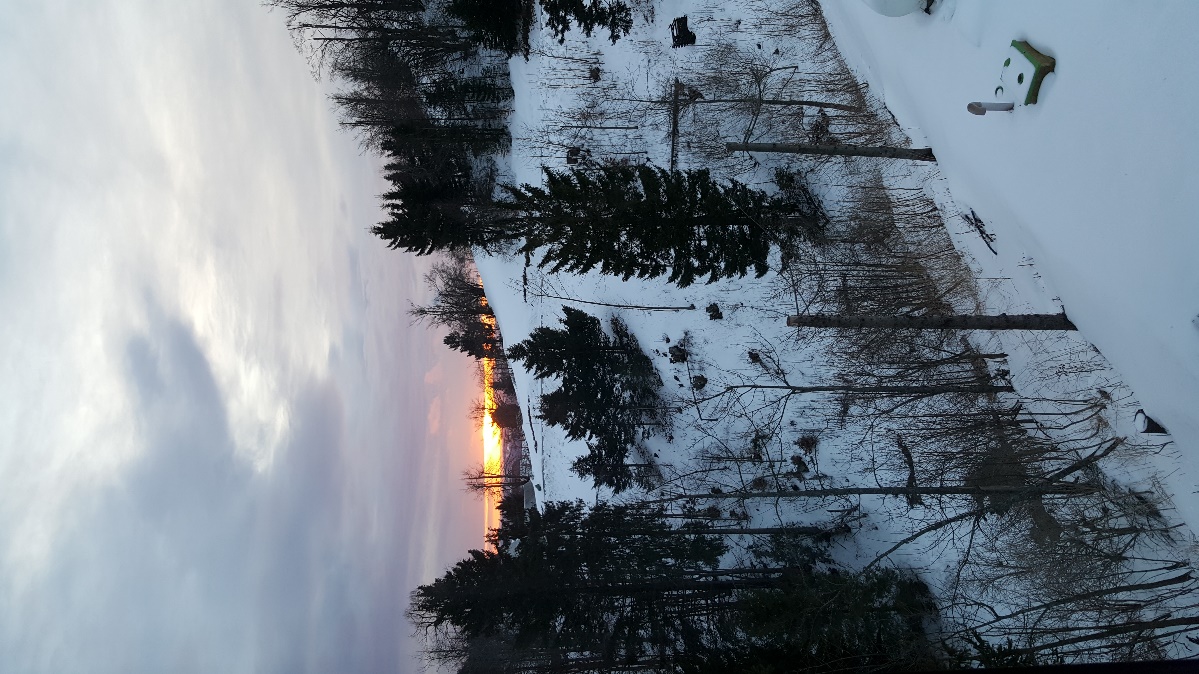 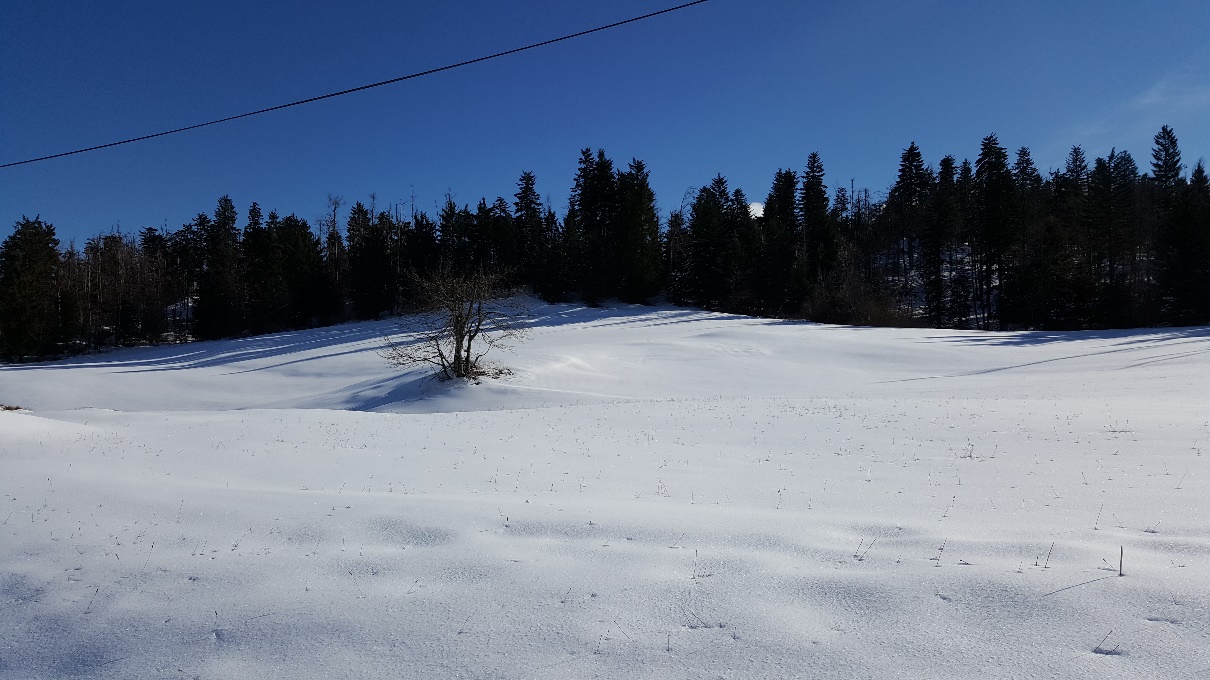 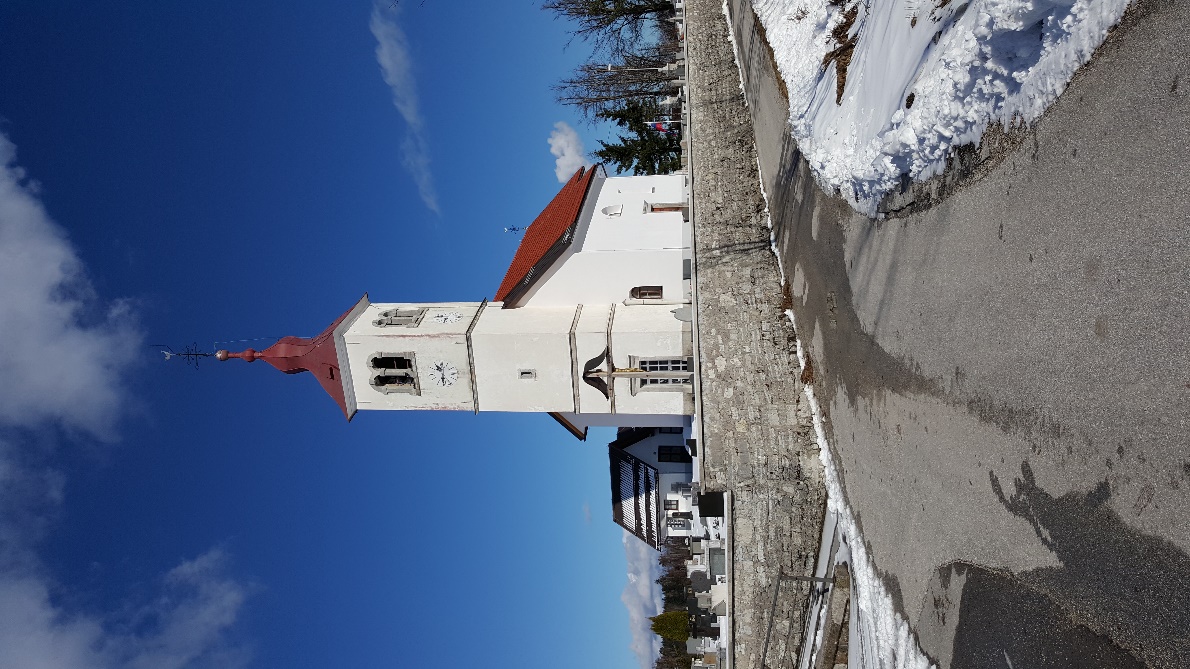 Utrinke fotografirala in za vas pripravilaMojca Krajnc
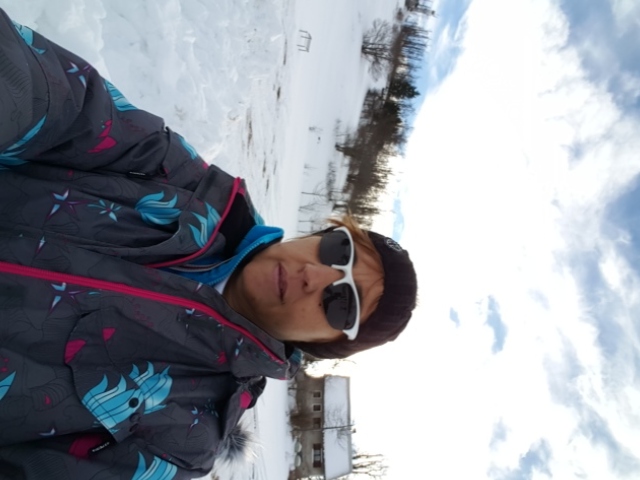